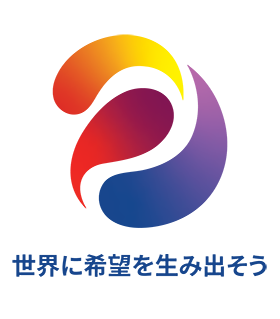 国際ロータリー第2790地区ロータリーとDEI-歴史的変遷からみたDEIの意義-
2023年10月22日
2023年RIラーニングファシリテーター
中谷　研一
[Speaker Notes: 皆さん、おはようございます。
只今ご紹介頂きました、
2023年RIラーニングファシリテーターを拝命
しております、
国際ロータリー第2550地区足利東RC 中谷研一です。
どうぞ宜しくお願いします。]
DEIとは…
2
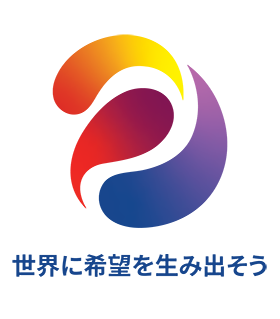 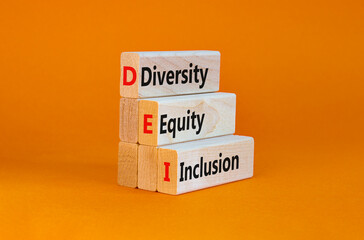 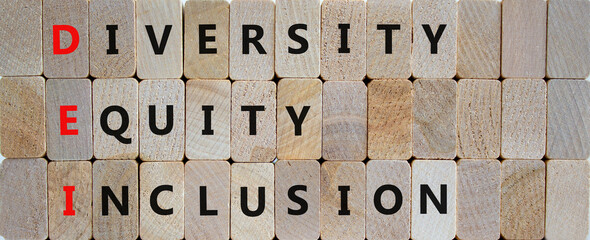 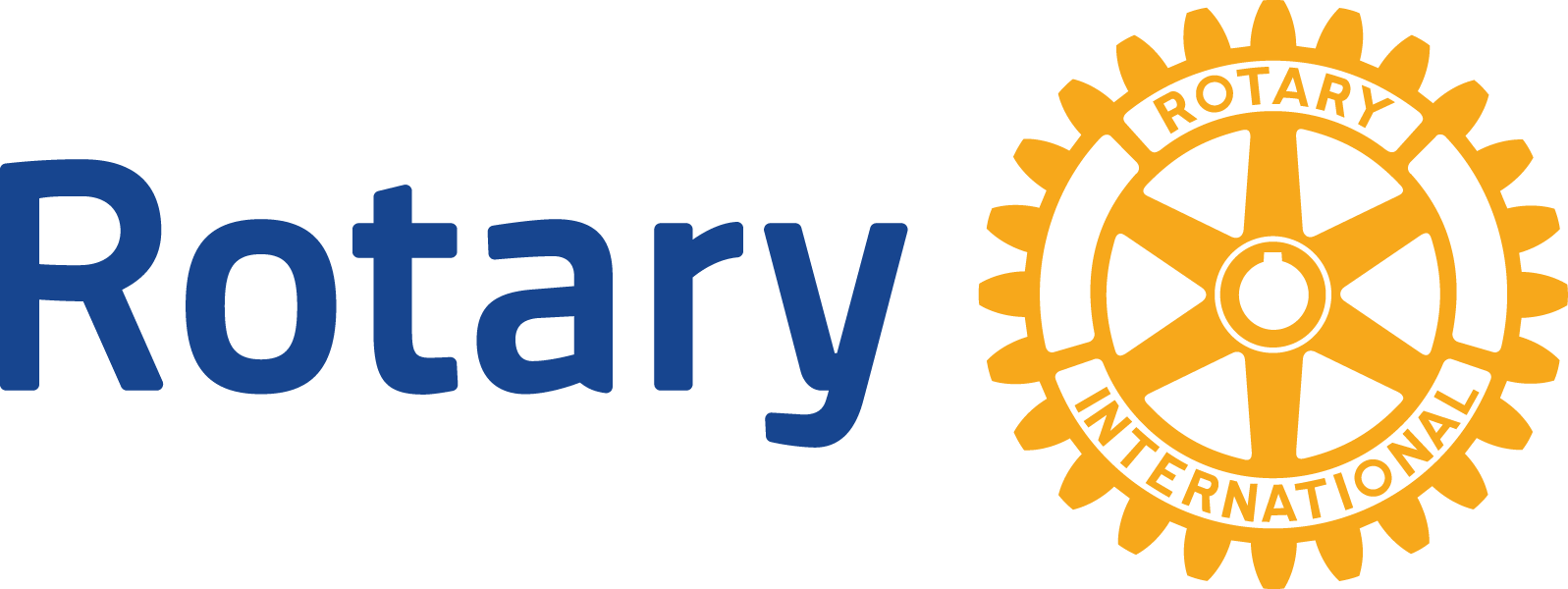 [Speaker Notes: 本日わたくしに与えられました課題は、
“ロータリーとDEI” ということございます。
本日は、DEIの成立ちを明確にし、
国際ロータリーの奨励するDEIについて検討することを
目的にお話を進めたいと思います。

それではまずは、一般社会における「DEIの歴史から
みたその時代背景とDEIの意義”について考えたいと
思います。]
DEIの歴史組織におけるダイバシティ・マネジメント ：早大教授 谷口真美日本におけるダイバーシティ・マネジメント研究の今後に関する一考察：福山大助教 堀田彩
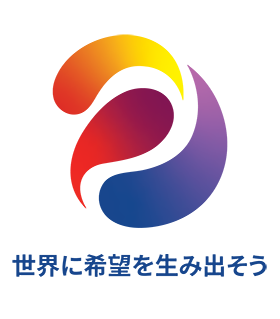 3
Diversityの概念（第１ステージ）
1960～1970年：米国公民権運動や女性運動を契機にダイバーシティが発展。　　
　　　　　　　　 雇用機会均等が主たる対象。　
１）1964年雇用機会均等法 
２）1965年：アファーマティブ・アクション（積極的差別是正措置：以下AA）
　　　　　　）
Diversityの概念（第２ステージ）
1970年～1980年：個々の持つ多様性に価値があり、理解尊重すべきとの
                            認識が拡大された
⇨組織内の人種差別や性差別の表出を最低限に抑えれための教育・訓練プログラムを実施した。
Diversityの概念（第３ステージ）
1980年以降：ダイバーシティが倫理問題から経営問題へシフト
　⇨多様な人材を格差や差別是正のための取り組みから、価値を認め尊重する段階を経て
      経営成果を得るための戦略的ダイバーシティ・マネジメントへ発展した。
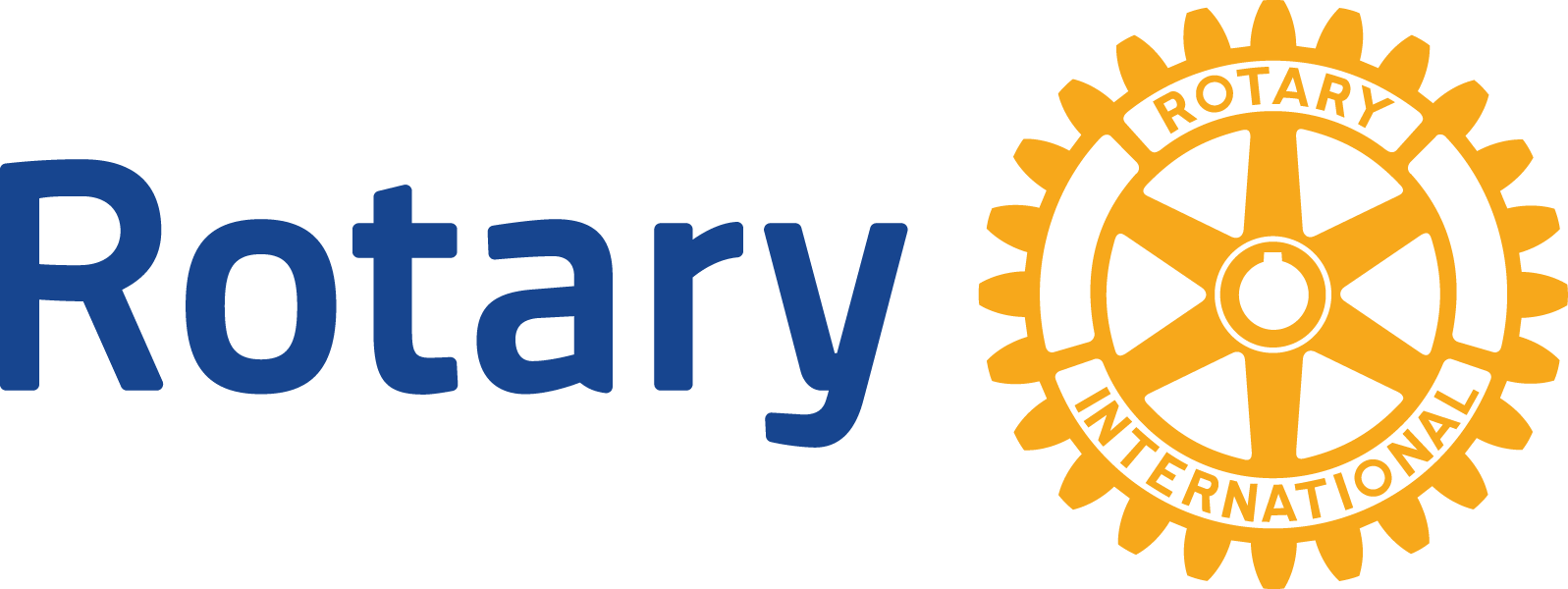 [Speaker Notes: DEIの歴史的な変遷について調べてみますと、
実に興味深い事実がございました。

お示ししている様に、DEIの概念が、
第１ステージから第３ステージまで、社会の大きな
影響を受けながらDEIの持つ意義が変化してまいり
ました。

第１ステージは、
1960~1970年：倫理・人権問題を背景として、
米国公民権運動や女性運動を契機にダイバーシティが
発展してきました。
この第１ステージでは、雇用機会均等が主たる対象
でした。
（当時の社会環境は）
・米国において、組織の中核を担う白人男性と、女性
　や、非白人男性（アフリカ系並びにヒスパニッ系
　アメリカ人)といった性別や人種などが異なる
　マイノリティとでは、雇用や昇進の機会が均等に
　提供されていなかった時代になります。
（歴史的流れをみますと）
　1）1964年雇用機会均等法が制定され、
　 ⇨有色の人びとや女性にとって、採用や昇進に
　　 おいて差別された人びとは雇用機会均等法の
       ガイドラインに沿って雇用者を訴えることが可能。
       同法により、従業員は仕事上の差別を解決する
       直接の方法を得たことになります。
　本日はお話をいたしませんが、
　2）1965年：アファーマティブ・アクションが制定
　　　されています。
　　 （積極的差別是正措置：以下AA）　　　
　　　
第２ステージは、
1970～80年：
個々の持つ多様性の価値が認知され、多様性を
理解尊重すべきとの認識が拡大されてきました。
その結果、
 ⇨組織内の人種差別や性差別の表出を最低限に
　 抑えれるため、社会では教育・訓練プログラムを
    実施するようになりました。

第3ステージは、
1980年以降：
ダイバーシティが倫理問題から経営問題へ
シフトいたしました。
（時代背景としては）
・大量生産大量消費の経済モデルが生きずまり、
　市場と商品の多様性が求められた結果、
　マイノリティの持つ多様な背景が新商品の開発や
　新規市場獲得に活かされ、企業の競争力獲得の
　手段となった時代であります。特に、
　1987年“Workforce 2000”はダイバシティーに
　対する企業の関心を倫理問題から経営問題に
　シフトさせるきっかけとなったとされます。
　この結果、
⇨多様な人材を格差や差別是正のための取り組みから、
   価値を認め尊重する段階を経て経営成果を得るため
　の戦略的ダイバーシティ・マネジメントへ発展して
　まいりました。]
DEI                                     Diversity、Equity and Inclusion
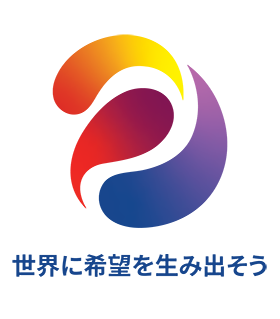 一般社会において、現在、DEIの持つ意義は
　人材活用や労働市場において、人材の多様性として、
　出身地、性別、年齢、信仰、民族性、人種、皮膚の色、能力、
　宗教、LGBTQ（性的志向/性同一性を含む）、障害等に拘わ
　らず、様々なバックグランドで多くの人に力を発揮してもらう
　制度・環境整備いわゆる、組織の戦略計画である。
DEI：多様性、公平さ、インクルージョン（包摂性）とは…
4
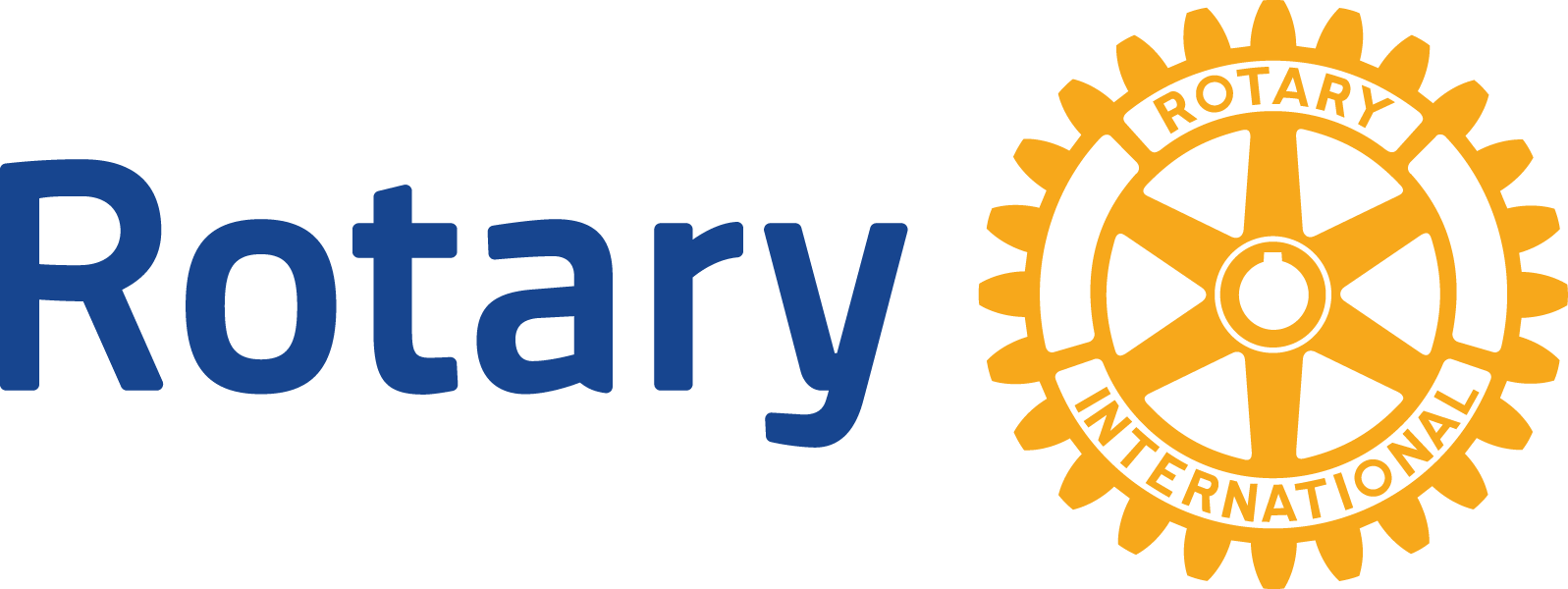 [Speaker Notes: では、
現代の一般社会におけるDEIとは、
どのような意味があるのでしょうか？　
考えてみたいと思います。

1990年代、米国で広まり、世界に拡大した
企業における人材活用や労働市場における
「人材の多様性」とは、
様々なバックグランドで多くの人に力を発揮して
もらうような制度・環境整備、
いわゆる組織の戦略計画を意味しています。]
日本におけるダイバーシーティの現状
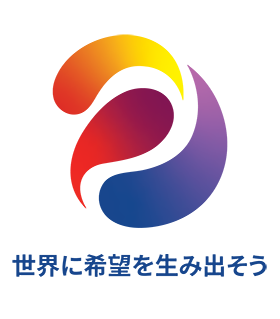 日本におけるダイバーシティは、
　　1）ジェンダー：男女雇用機会均等法施行、ポジティブ・アクションの導入を
　　　　　　　　　  背景に、女性の雇用と活躍が推進。
　　2）人　　　材：職場における人材不足やそれへの懸念もあり、女性以外にも、
　　　　　　　　 　 高齢者、若者、外国人の雇用が推進。
　　３）障がい者：法制化により障がい者の雇用と技能獲得が促進。
　　４）雇用形態：正規雇用以外のさまざまな形態が存在。
　　５）勤務形態：在宅勤務制度やフレックスタイム制の導入。
日本におけるダイバーシティは、旧経団連が
ダイバーシティ・ワーク・ルール研究会を発足した2000年頃
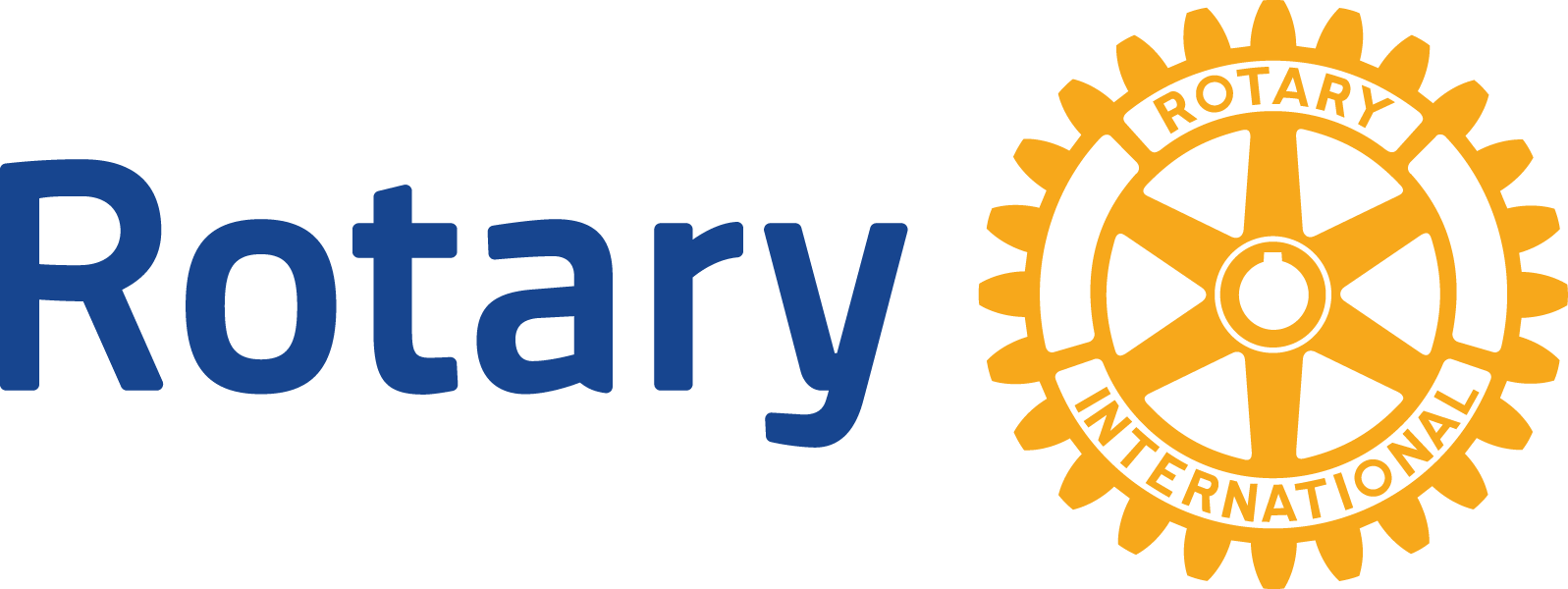 [Speaker Notes: 次に、日本におけるダイバーシティの現状を考えて
みたいと思います。

日本においてダイバーシティは、旧経団連が
ダイバーシティ・ワーク・ルール研究会を発足させた
2000年頃から注目されるようになりました。

以降、企業はそれぞれの持つ課題の解決や目標達成
のためにダイバーシティを推進してまいりました。
その詳しいな内容については、
2014年経済産業省経済産業局から発行されて
『ダイバーシティ経営100選 ベストプラクティス集』
を是非ご参照してください。

さて、日本におけるダイバーシティの対象は、
お示ししている５項目に集約されます。
この５項目中には、雇用形態や、勤務形態も
ダイバーシティとして扱われています。
ジェンダーから勤務形態まで各項目の内容を
お示ししています。
諸外国と比較しますと、ジェンダーを除きDiversity
の内容が大分異なることにお気づきかと思います。]
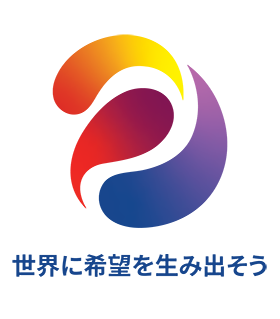 インクルージョン（包摂性）の理解のために
Diversity
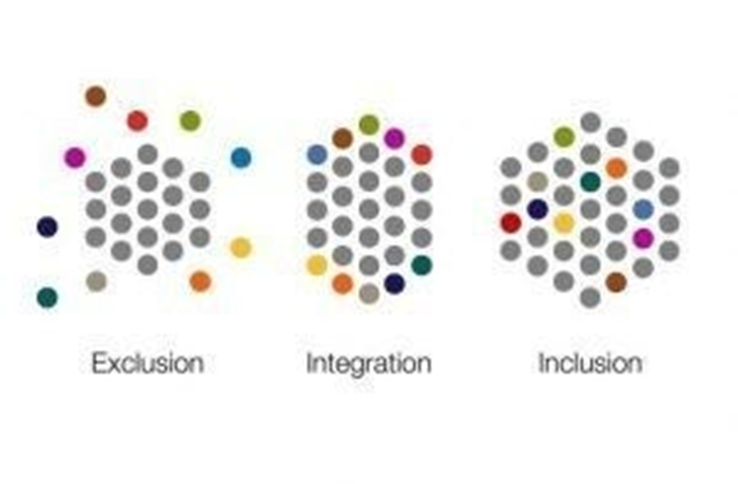 Inclusion
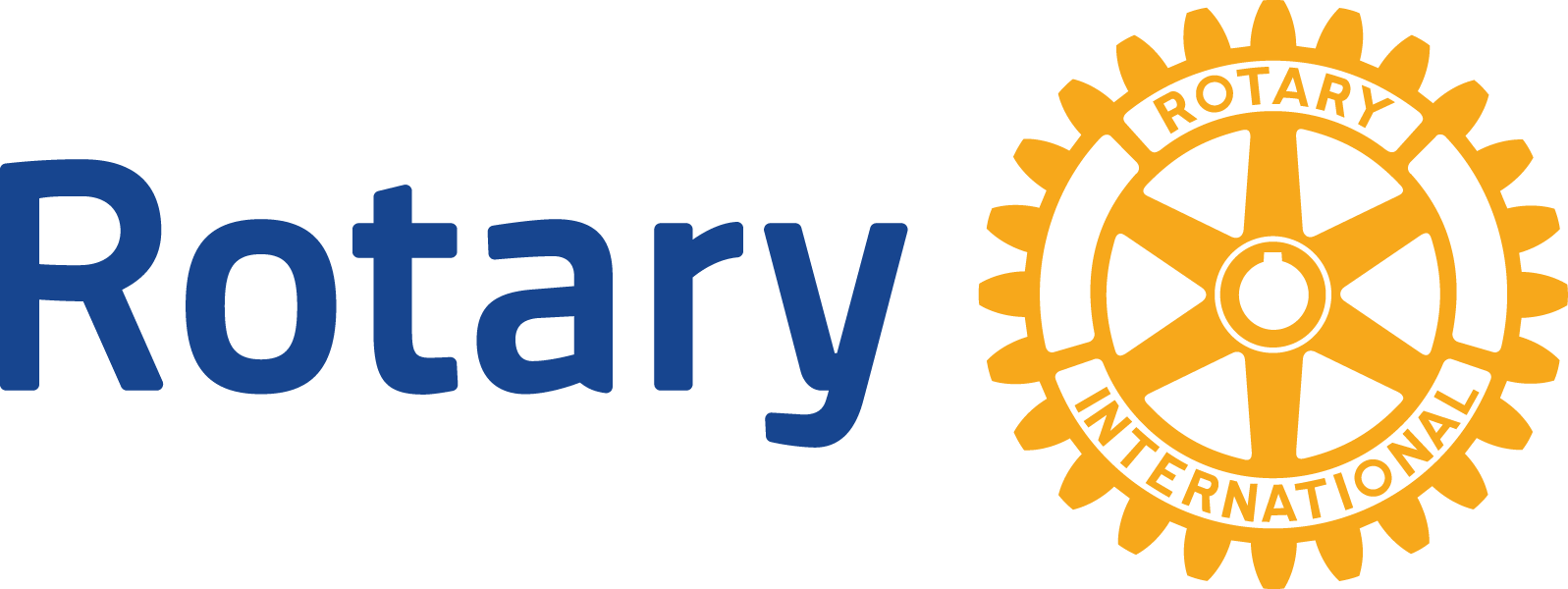 6
[Speaker Notes: DEIは当初D&Iとして誕生しております。

まず最初に、DiversityとInclusionの関係を
考えてみます。

Diversityとは、所属する人が個人として尊重され、
かつ構成員としてその違いを活かし、力が発揮できる
よう積極的に環境を整備し、周囲に働きかけを
行なおうとする考え方です。
この中には、（性別・国籍・性的指向・障害の有無等）
全ての違いを受け入れて多様な人が差別なく働ける
よう配慮することを意味しています。

その一方、Inclusionとは、
多くの違いを持つ人たちを、それぞれの持ち味を
生かして働き、意思決定にかかわることで
企業に新たな価値をもたらすことを意味します。
右のシェーマを見て頂けると分かりやすいかと
思います。（スライド）

まずは、Inclusionの反対にあるExclusionを
考えます。
Exclusionとは、異なるものは全て排除し体制を
整える方法で、いわゆる同好の士が集まり、それぞれが
好きなことを好きなように行うということになります。
その結果、企業の体制から考えますと、指導者が定まら
ない経営体制ができあがり、方向性も統一性がなく、
まとまりのないバラバラな経営となり、目的に達する
ことが非常に難しい状況が推測されます。

さらに、InclusionとExclusionの中間にある
Integration（統合）は、良いか悪いか、といった
ことは無視し、取り合えず、すべての人が一つの
組織に入り作業を開始することになります。
この為、お互いの理解や協力が得れれるかどうかは
考慮しないということになります。
この場合でも、将来不協和音や協力体制が不備で良い
商品ができない可能性が大きくなります。

その一方で、
Inclusionでは、全ての枠組みの中に、
各々関係のある人材または適切な能力を有する方々を
配置し、相互理解と協力の上で、より良い機能を
発揮した結果、より高度な体制作りが可能となり、
欠陥商品や製品は少なくなり、
更により良いアイディアのもと、新しい商品や製品が
生まれ、企業も新たな価値を創造できるように
なります。

結論として、Inclusionでは、
原則的に組織にいる人びとを、いわゆる適材適所に
配置することで、非常に強い組織を形成することが
可能となります。]
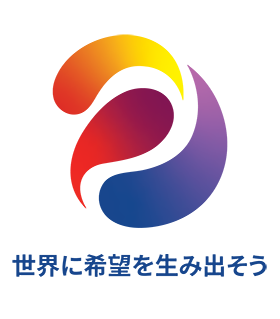 現在のDEIに対する社会通念
7
D&I (Diversity and Inclusion)
　　Diversity多様性は、「個人の持つあらゆる属性の次元」を指す。1960年代倫理問
  題（人権等）から1980年代以降経営成果を得るための戦略的ダイバーシティ・
  マネジメント（人材活用や組織開発を活かすための企業戦略）へ発展している。
　 　　　　　



結論として、
　組織の多様性を高めると共に、個々が尊重され、一人ひとりの違いを活かす
　ことで、個々のもつ力が発揮できる環境整備を働きかけることをさす。
　　　　　　　　       組織強化をおこなうこと
性別、国籍、性的指向、障害の有無にかかわらず多様な人が
差別なく働けることを指す。
Diversity
多様な人たちがそれぞれの持ち味を生かして働き、意思決定に関わることで企業に新たな価値をもたらすことを
Inclusion
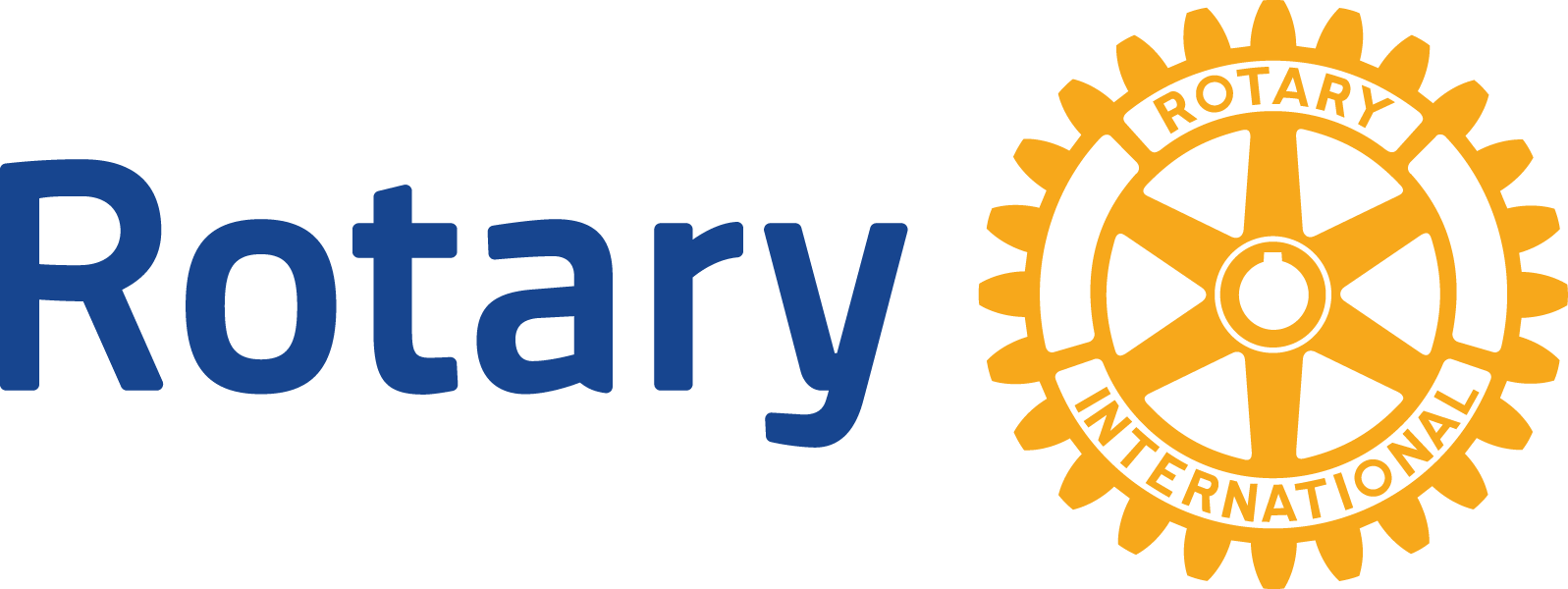 [Speaker Notes: 現在のDEIに対する社会通念を考えますと、
1960年代、倫理・人権問題から1980年代以降
経営成果を得るための戦略的ダーバーシティ・
マネイジメントへと変化発展してまいりました。

Equityについては、定説がなかなか見つかりませんが、
2020年頃からEquityが論じられるようになり、
D&IからDEIに移行してきたとされています。

結論として、DEIの基本的概念は、
組織の多様性を高めると共に、個々が尊重され
一人ひとりの違いを活かすことで、個々の持つ力が
発揮できる環境整備を働きかけることを指して
います。

要約すれば、「組織強化を行うこと」に他ならないと
考えられます。]
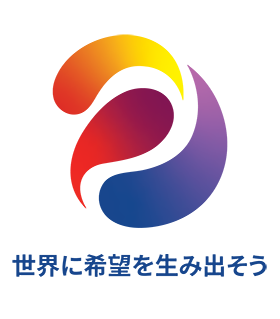 DEIにおけるEquityとは-公益社団法人 日本技術士会 男女共同参画委員会第４回D&I学習会開催報告より 2023年3月12日-
8
Equityについて考えると、DiversityとInclusionを足しても平等にはならない。
なぜか？「社会構造的な不平等がある以上、スタート地点が平等とは限らない」
　     ⇨
「公正」とは、国籍、性別、家庭環境等さまざまな異なる属性があることを認め下記を考えること
　


   Equalityを目指すならば違いを受入れなければならない。これがEquityに相当するもの。
　Equityのプロセスは、①不平等なスタート地点を認識し、②不均衡を是正し、③対処すること。
　世界的に、D＆IからDE&Iにシフトしている、
　1）2019年国際ロータリー理事会はDE&I声明を採択
　2）日本の経団連もイノベーションにはDE&Iが重要と表明
　3）2023年日本開催G7は最近５年間のテーマはジェンダーエクイティ
スタート時点から不公平では機会を平等に提供しても解決にならない
それぞれ異なるスタートラインに立っているという
前提のもと、それぞれの人に最適なサポートは何か
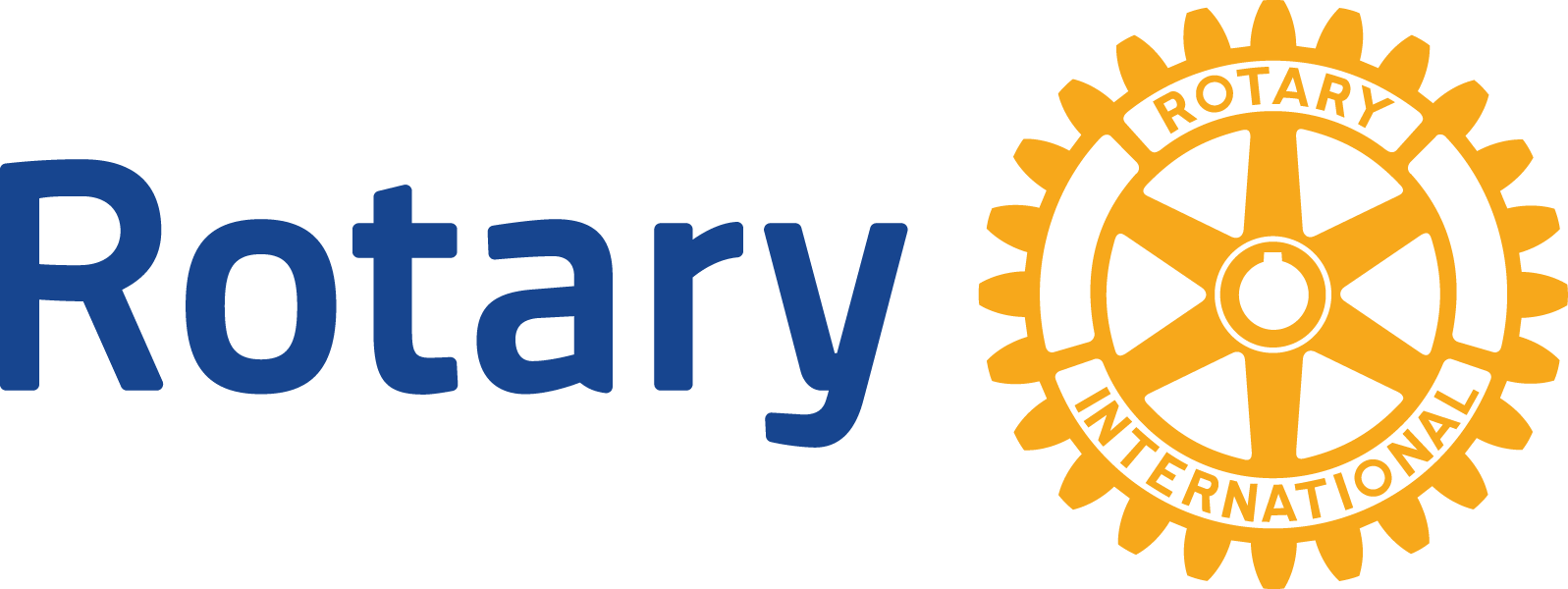 [Speaker Notes: これは、公益社団法人の日本技術士会 男女共同参画
委員会が2023年3月12日開催した
第４回D&I学習会開催報告の内容を記載しました。

Equityについて考えますとその意味を理解することは
非常に難解であると考えてきました。
Equityのもつ、その意味を理解しやすい表現が
ないか文献等調べてみました結果、お示ししている
この表現が一番理解しやすかったので記載致します。
ここにありますように、根本的なEquityの考え方は、

「社会構造的な不平等がある以上、スタート地点が
平等であるとは限らない」という概念であります。
つまり、「スタート時点から不公平では、平等を提供
しても解決にはならない」ということになります。

つまり「公正」とは、様々な属性が存在する事を認め、
「それぞれ異なるスタートラインに立っているという
前提のもと、それぞれの人に最適なサポートは何かを
考えること」ということになります。

そのプロセスは、
①不平等なスタート地点を認識する
②不均衡を是正し
③対処　　　　　　　　　　　することです。

この報告会では、第1に報告された事案として、
なんと！ 2019年国際ロータリー理事会はDE&I声明
を採択したことを大きく評価しています。

その他、経団連、G7におけるテーマが
 Gender Equityであり、国際的にもEquityについて
考える時、現代における一番大きな問題の一つに、
Gender Equityが挙げられているという事になります。]
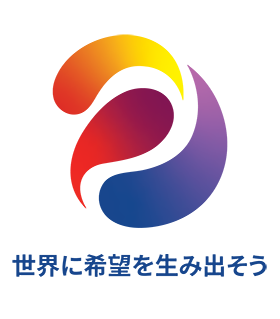 一般社会におけるDEIの現状- DEI＋Belongingへ -
9
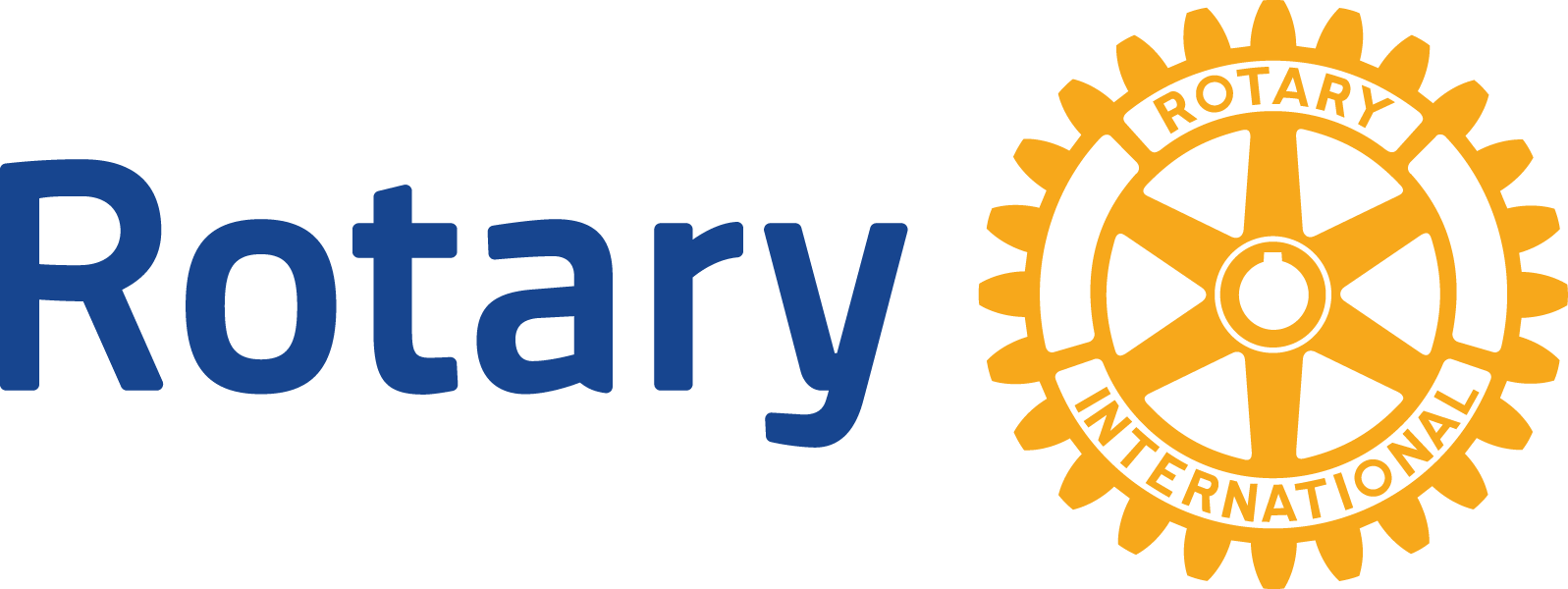 [Speaker Notes: 総論として、一般社会におけるDEIの現状を考察
致しますと、
1～6項目についてまとめることができると考えます。

DEIに対する社会的概念の変化は、

1.公民権運動や女性運動を契機に概念が発展し、
2.その結果、雇用機会均等法や積極的差別是正措置が
　生まれ、
3.その後、個々の多様性に大きな価値がある事が
　認知され、多様性を尊重する必要性が芽生えた、
　ということになります。
4.さらに組織内の人種差別や性差別の表出を抑える
　教育や訓練プログラムが実施される様になり、
5.その基本的な思想は、Diversityが倫理人権問題から
　経営問題にシフトされました。

歴史の流れから、一般社会におけるDEIの現状は、
「経営成果を得るための
　戦略的ダイバーシティ・マネイジメントへ発展
してきました。」
これらのことから、DEIのもつ基本的な概念は、
「組織強化へと変化し」、
さらに組織強化の一端として、
Belonging：帰属意識を高めることで、
さらなる組織強化へ向け推進していると結論
できると考えます。]
10
[Speaker Notes: では次に、国際ロータリーがDEIにどのように
取り組んできたか考えてみたいと思います。]
国際ロータリーの変化認識と対応
2015年10月の決定をみると、
　　　　　　RI理事会は以下の決定に同意する
ロータリは
時代に追いついていかなければならない
ロータリーは
時代に適応
しなければ
ならない
ロータリーは
将来への備え
ができていなければならない
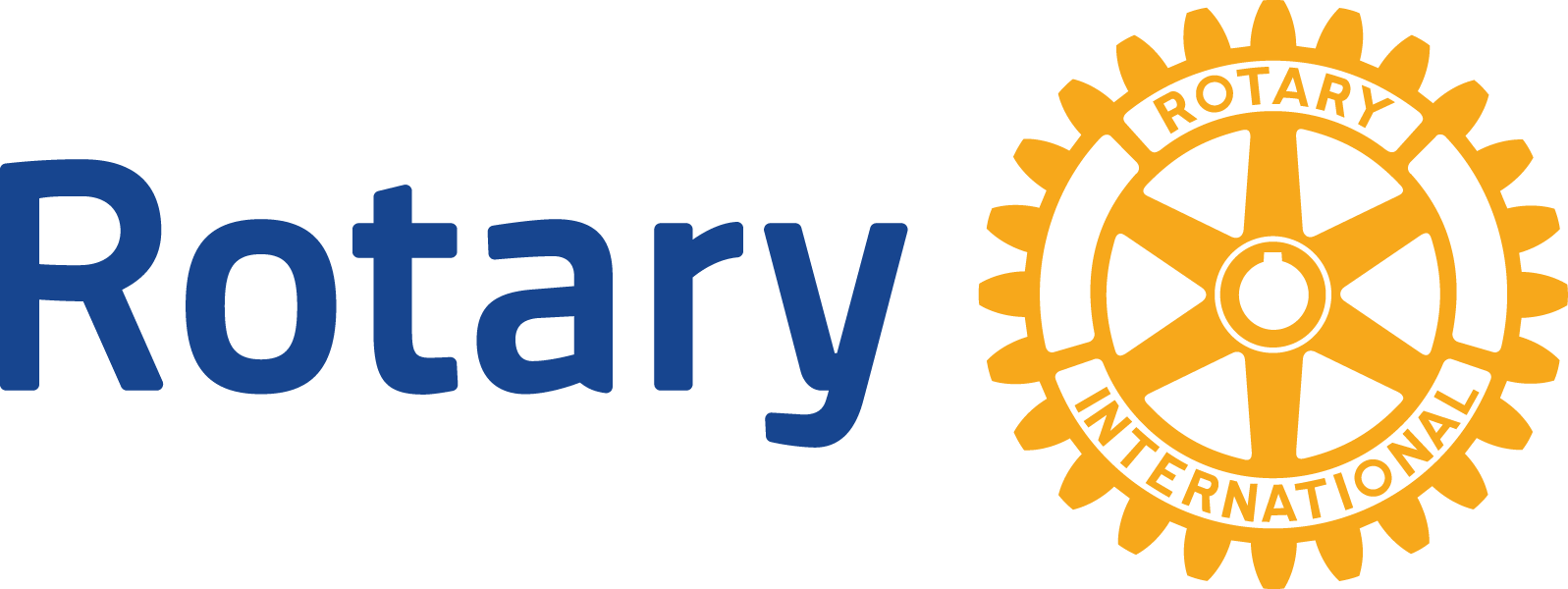 11
[Speaker Notes: ロータリーのDEIについてお話をする前に、
国際ロータリーの変化の認識と対応について
再度考えてみたいと思います。

2015年10月RI理事会の決定では、お示ししている
ように、ロータリーは、
1）時代に追いついていかなければならない
2）時代に適応しなければならない
3）そして、将来への備えができていなければならない
という、三つの項目に同意いたしました。

まず最初に、
考えなければならないことは、
『ロータリーは刻々と変わる社会情勢、環境の変化、
時代の変遷に流されることなく、
組織として時代の変化に沿った対応を行い、健全な組織
として運営を行う』
という提言を示していることを再確認して
おかなければなりません。]
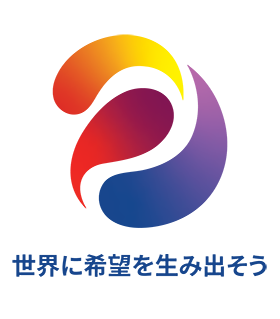 ロータリーの基本理念
ロータリーの基本理念：
　　ロータリアンの共通の目的指針として、長い年月をかけて形づくられた
　　もの。互いの関係や行動の土台として、世界中のロータリアンがこれら
　　の理念を大切にしている。
・四つのテスト：ロータリアンが生活や職場の場面で常に覚えておくべき４つの事柄。
・ロータリーの目的：意義ある事業の基礎として奉仕の理念を奨励し、これを育むことにある。
　　　　　　　　　　第１～第４項目。
・奉仕部門：クラブ活動の土台となる５つの奉仕部門を通じて、地域社会や海外での奉仕に力
　　　　　　を注いでいる。
　⇨中核的価値観：親睦・高潔性・多様性・奉仕・リーダーシップ
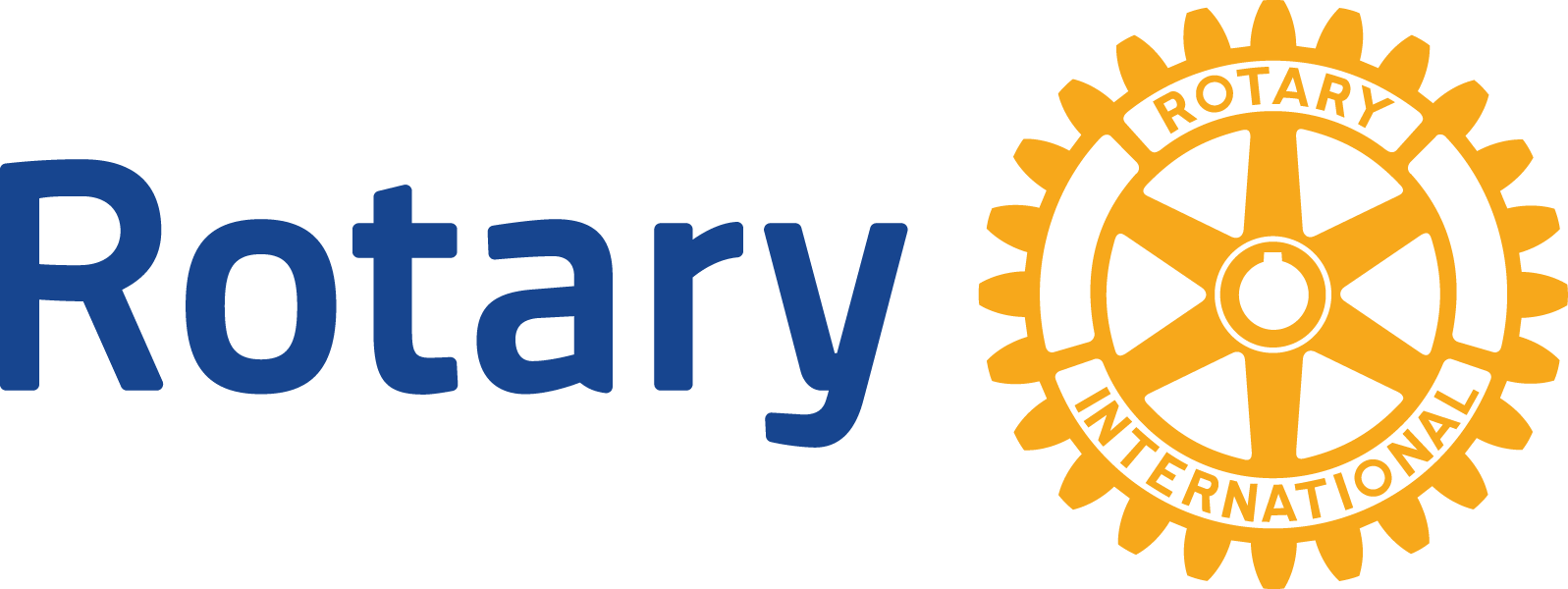 12
[Speaker Notes: さらに皆様に確認して頂きたいのは、
いくら時代が変わろうと、世界中のロータリアンが
長い年月をかけて形づくり大切にしてきたもの、
これこそが『変わることのないロータリーの
基本理念』であります。

特に、中核的価値観は、
私たちが長年大切にしてきたロータリーの真髄でも
あります。

ロータリーの変化に対する認知と対応、
そしてロータリの不変の概念について
再度皆様にご確認を頂き、
国際ロータリーが私たちに示してる新たな方向性に
ついてご理解頂きたいと思います。]
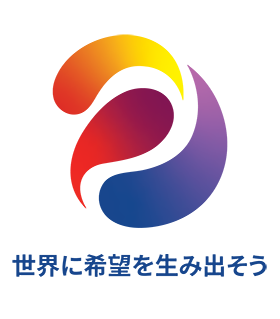 国際ロータリー理事会（1）
2018年10月理事会会合決定第31号において、
事務総長へ、本会合で男女平等 gender equity に関する公式の方針声明を研究し、推奨すること
を要請した。2023年6月までにロータリー指導者層の女性の割合を30％にする目標を設定した。
国際ロータリー
理事会報告
多様性に関するより広いメッセージはロータリーの戦略計画によりよく合致することができると共に、
ロータリーはインクルーシブな文化を受け入れているという強いメッセージを発信することになると指摘。さらにロータリーの指導者の地位に女性の割合を増加させる目標を設定することを推奨した。
事務総長
ジョン・ヒューゴ
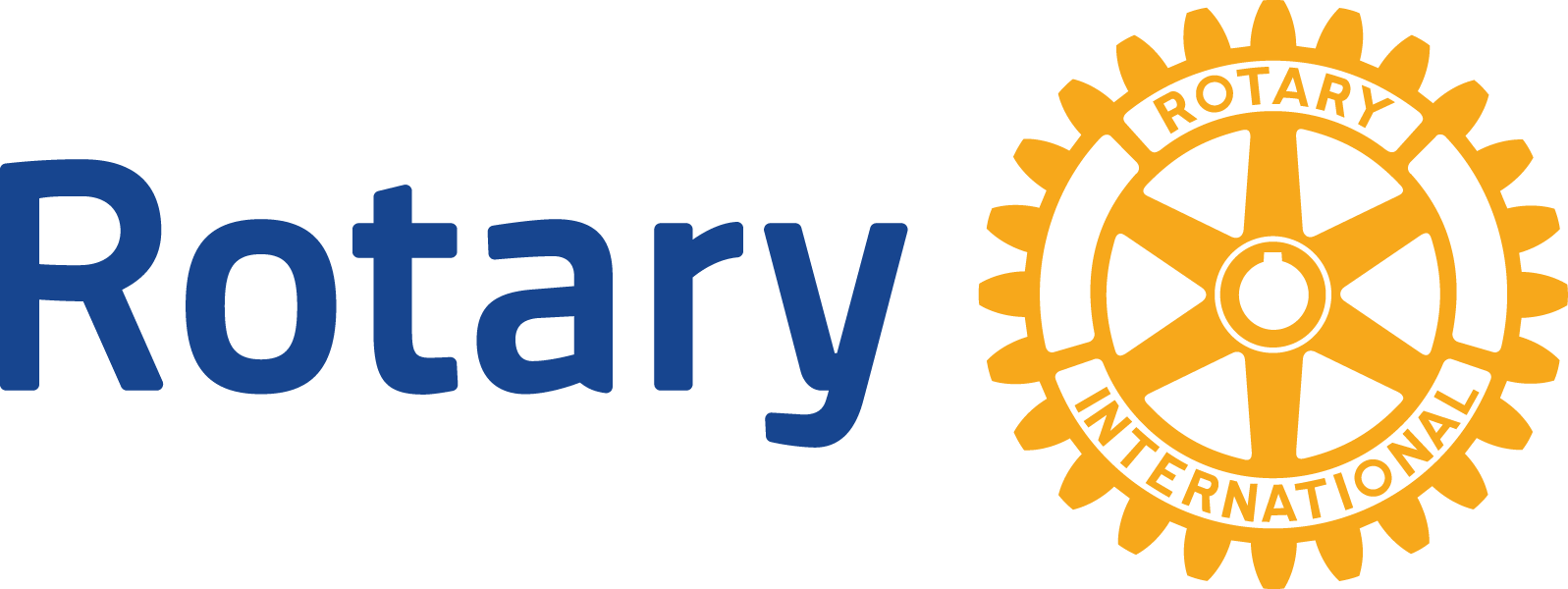 13
[Speaker Notes: まず最初に、国際ロータリー理事会の考えを経時的に
振り返ってみたいと思います。

2019年1月RI理事会報告を見ますと、
『決定事項81としてロータリーの多様性、男女平等
およびインクルージョンの方針』を採択しています。

その前年、2018年10月理事会決定31号の記載内容を
お示ししています。
まず、
ジョン・ヒューゴ事務総長へ
「Gender Equity男女平等」に関する公式声明を
研究し、推奨することを要請したとあります。
そして、2023年6月までにロータリー指導者層の
女性の割合を30％にする目標を設定しました。

これに対してジョン・ヒューゴ事務総長は、
1）多様性に関するより広いメッセージは、
　  ロータリー戦略計画によりよく合致する
2）さらに事務総長は、
     ロータリーはインクルーシブな文化を受け
　  入れているという強いメッセージを発信すること
     になるとし、
指導層に女性の割合を増加させる目標設定を
推奨しています。

特にジョン・ヒューゴ事務総長が、
『ロータリーはインクルーシブな文化を
　受け入れている』
という強いメッセージを発信することになる、
との発言を、今考えれば2018年にロータリーの
未来を予言するかのような印象を受けています。

特にこのメッセージから、
国際ロータリーは、DEIの声明を採択。
今後DEIの原則を尊重し実践するための行動計画を
作成し組織を創設すると表明しています。
特に“Gender Equity”として、
男女平等・男女共同参画を明確に示したことに
なります。]
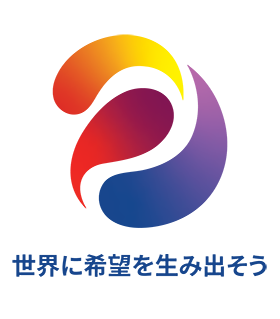 国際ロータリー理事会（2）
報　告
マロニー会長、およびクナーク会長エレクトは、理事会がロータリーの多様性、公平さ、インクルージョンを強化する方法を議論するために、分科会（特別会議）を開催することを提案した。
１．2019年１月理事会会合　決定81号において、多様性、公平さ、
　   インクルージョンに関する方針を決定した。
b. 現行のロータリーの多様性、公平さ、インクルージョン方針を
　 議論し、またこの方針を実行するための現在進行中の行動計画を
    確立するために、7月に特別なオンライン会合を実施することを
    同意する。その会合には、理事会と管理委員会への支援と
　 研修を特定すること、クラブが会員やプログラム参加者の
    体験に、多様性、公平さ、インクルージョンを向上させる
    努力を支援すること、更に,
   地域社会の社会正義に対応することが含まれる。
決  定
14
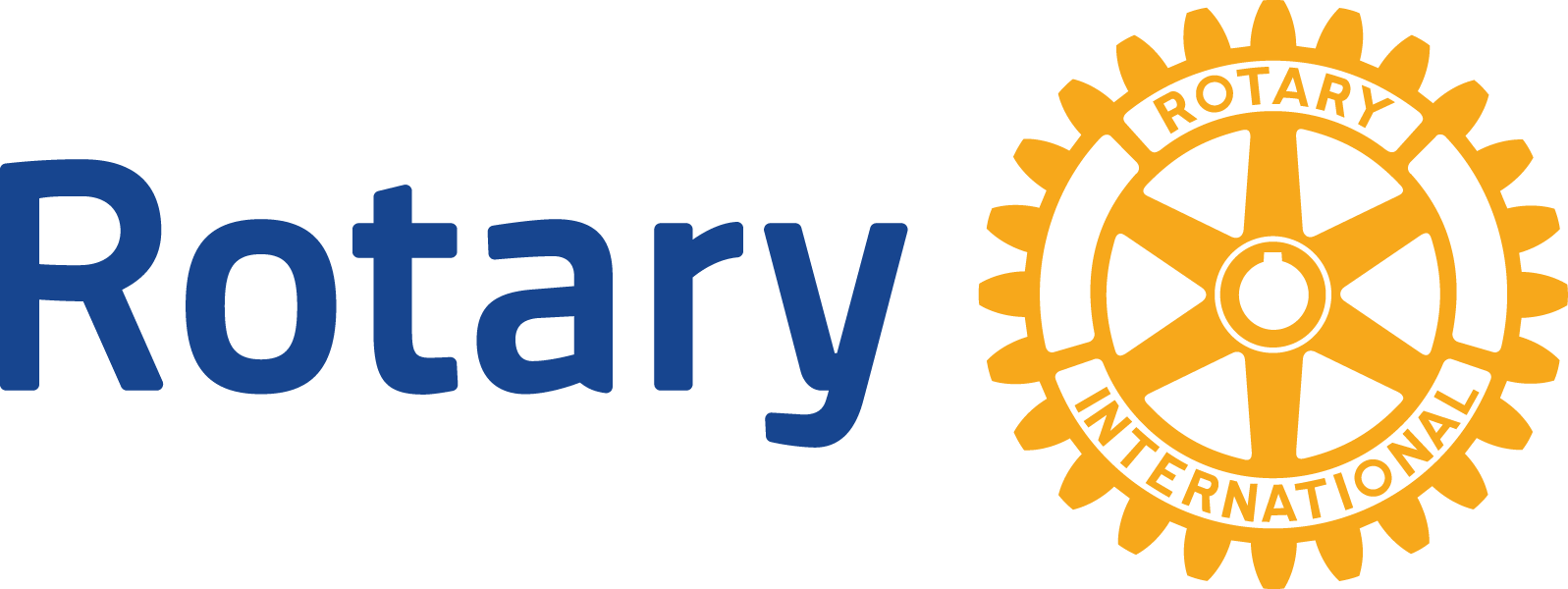 [Speaker Notes: 次に、2020年6月開催の理事会では、

多様性、公平さおよびインクルージョンに関する
方針を決定すると共に、この方針を実行するための
現在進行中の行動計画を確立するため、
7月にオンライン会合をすると述べています。
この会合には、特にクラブが会員やプログラム参加者の
体験に、
「多様性、公平さおよびインクルージョン」を向上
させる努力を支援し、更に
「地域社会の社会正義に対応」するとしております。
この「社会正義」についても、
国際ロータリーがどのようなコンセプトで対応しよう
としていたのか、非常に興味を覚えた内容でした。]
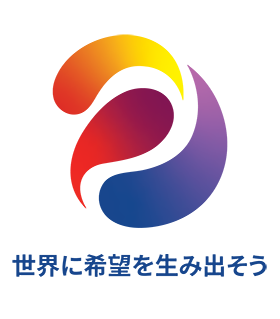 国際ロータリー理事会（3）
DEIタスクフォースの設置
ロータリーにとって有意義な、達成可能かつ測定可能な成果が期待できる、包括的な行動計画の形成を担う。タスクフォースは、ロータリーにおける
DEIの現状を評価し、地域的な違い、ニーズ、優先事項を含むビジョンを盛り込んだ計画を策定する任務をもつ
2020年9月
理事会
多様性、公平さ、インクルージョンのコミットメント強化
“DEIが自身にとって大切であり、すべての国の全て　
 の会員がDEIを優先事項にすることを望んでいる”（DEIタスクフォースによる世界で31,000人のアンケート調査結果より）
2021年6月
理事会
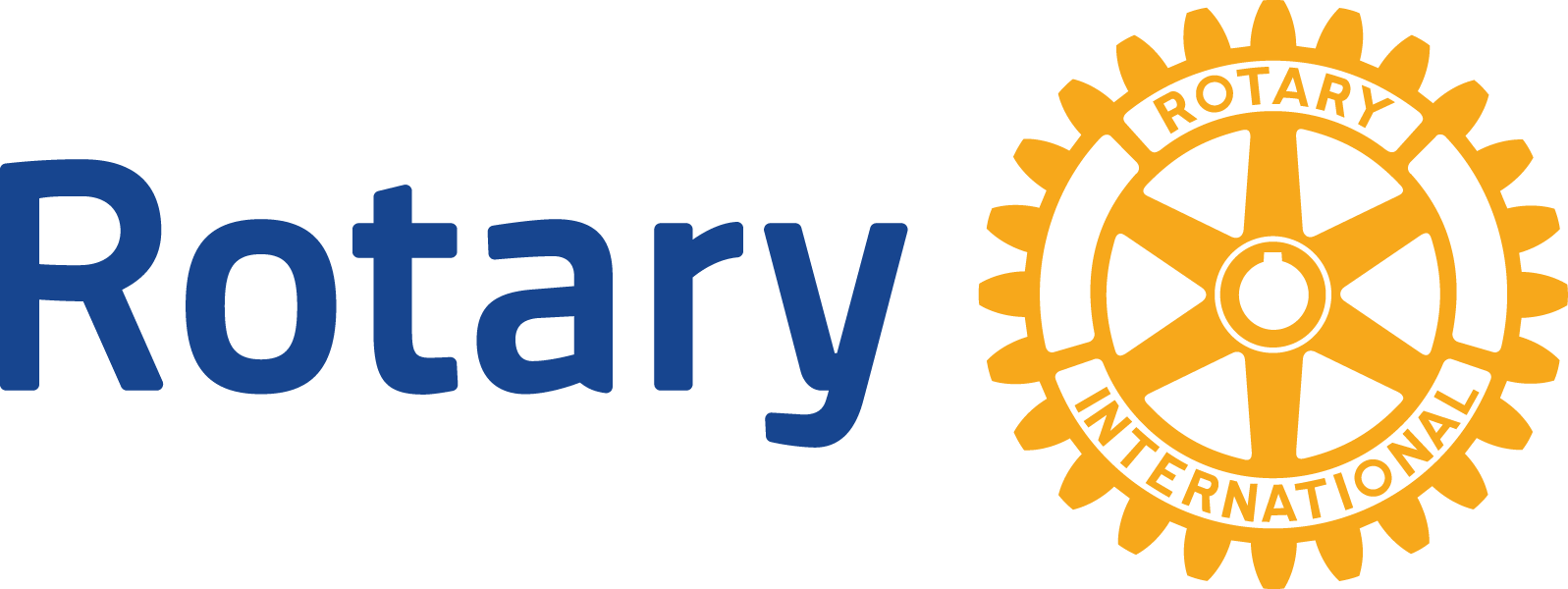 15
[Speaker Notes: その後、2020年9月理事会では、

「DEI」タスクフォースの設置により、
「DEIの現状を評価し、地域的な違い、ニーズ、
   優先事項を含むビジョン」を盛り込んだ計画を
　策定するよう求めています。

そして、2021年6月理事会では、
「DEI」のコミットメント強化を打ち出し、
31,000人のアンケート調査により、
「DEIが自身にとって大切であり、すべての国の
全ての会員がDEIを優先事項にすることを望んでいる」
という認識を示し、
次にお話する、
「DEI行動規範」や
「DEIのロータリーのコミットメント」
を発表しています。]
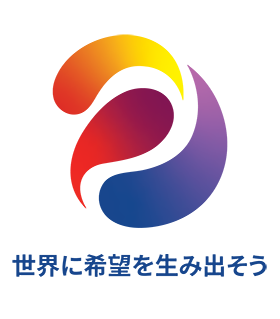 DEI行動規範
DEI行動規範：行動規範は中核的価値観を反映
　　　　　　誰にとっても協力的で、前向きで、健全な環境を
　　　　　　ロータリー会員が築き、維持するのを支える枠組み。
ロータリーの中核的価値観：親睦、高潔性、多様性、奉仕、リーダーシップ
（行動規範の求めるもの）
他者を尊重する言葉を使う
サポートを示す
温かく迎えるインクルーシブな環境を助長する
多様性を重んじる
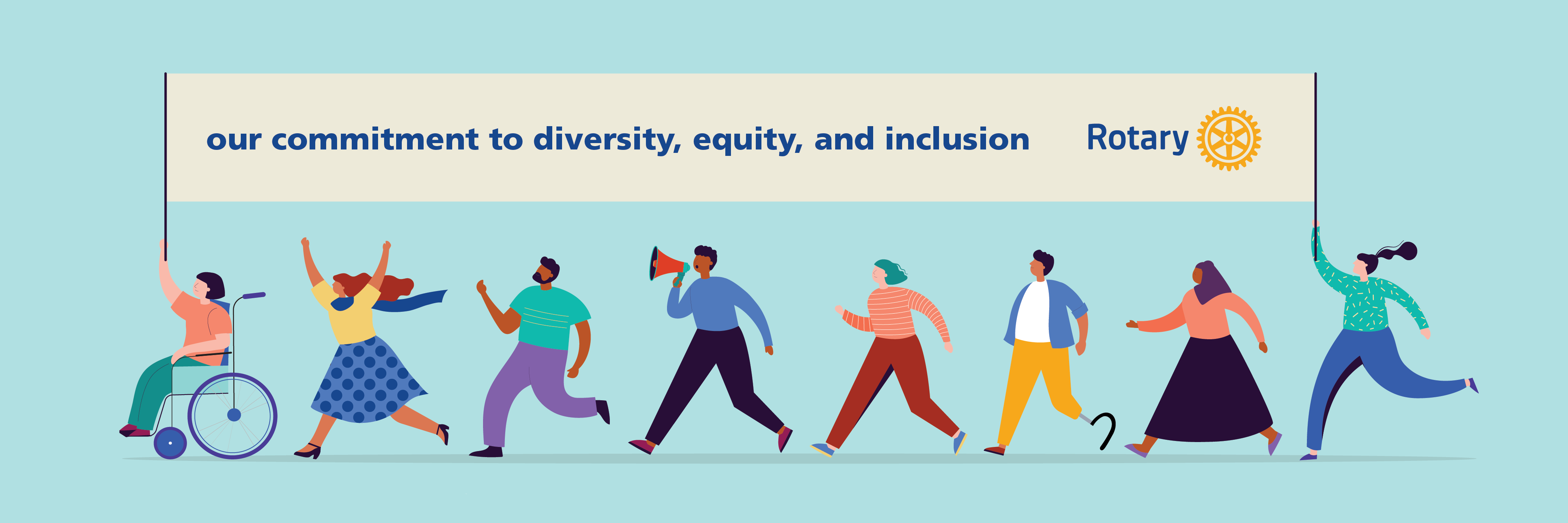 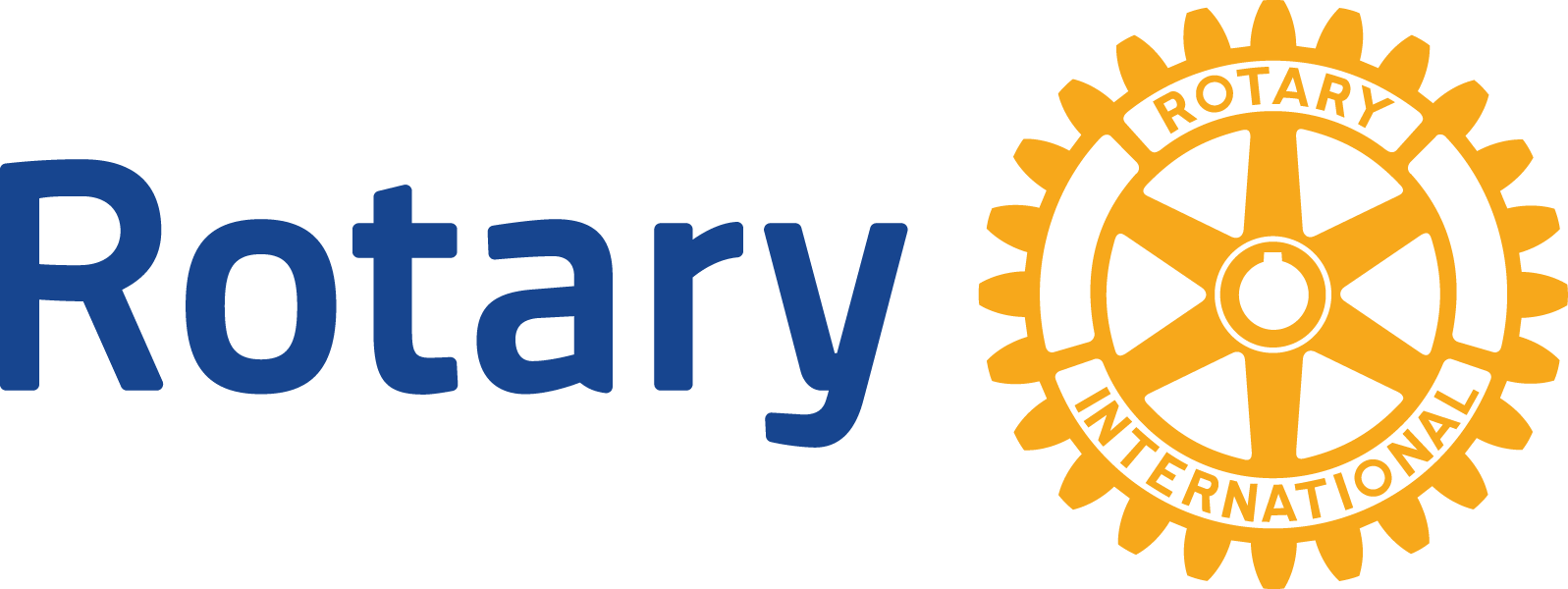 16
[Speaker Notes: ロータリーのDEI行動規範をお示ししています。

DEI行動規範は、中核的価値観を反映しており、
内容は、
「誰にとっても協力的で、前向きで、健全な環境を
ロータリー会員が築き、維持するのを支える枠組み」
としています。

また、
行動規範では、
1）他者を尊重する言葉を使う
2）サポートを示す
3）温かく迎え入れるインクルーシブな環境を
　  助長する
4）多様性を重んじる
の４項目を求めています。]
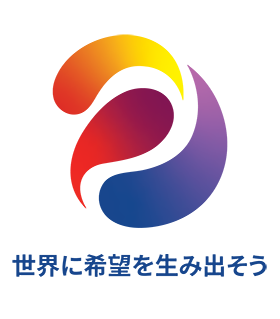 多様性・公平さ・インクルージョンへのロータリーのコミットメント
ロータリーで私たちは、持続可能な良い変化を生むために人びとが手を取り合って行動する世界という　
ビジョンの実現には、多様性があり、公平で、                                               を培う事が不可欠。
私たちは、すべての人が目に見える、または目に見えない本質的に独自の資質を備えていると信じて
います。また、自分が大切にされているとすべての人が感じ、
帰属意識 を持てるような インクルーシブな文化 を築くことに全力を注ぎます。
高潔性という価値観に従い、DEI（多様性、公平さ、インクルージョン）にいたる旅路において
組織として自分たちがどこにいるのか正直かつ透明性を持って見据えるとともに、これからも学び、
向上し続けることに全力を尽くします。（2021年6月理事）
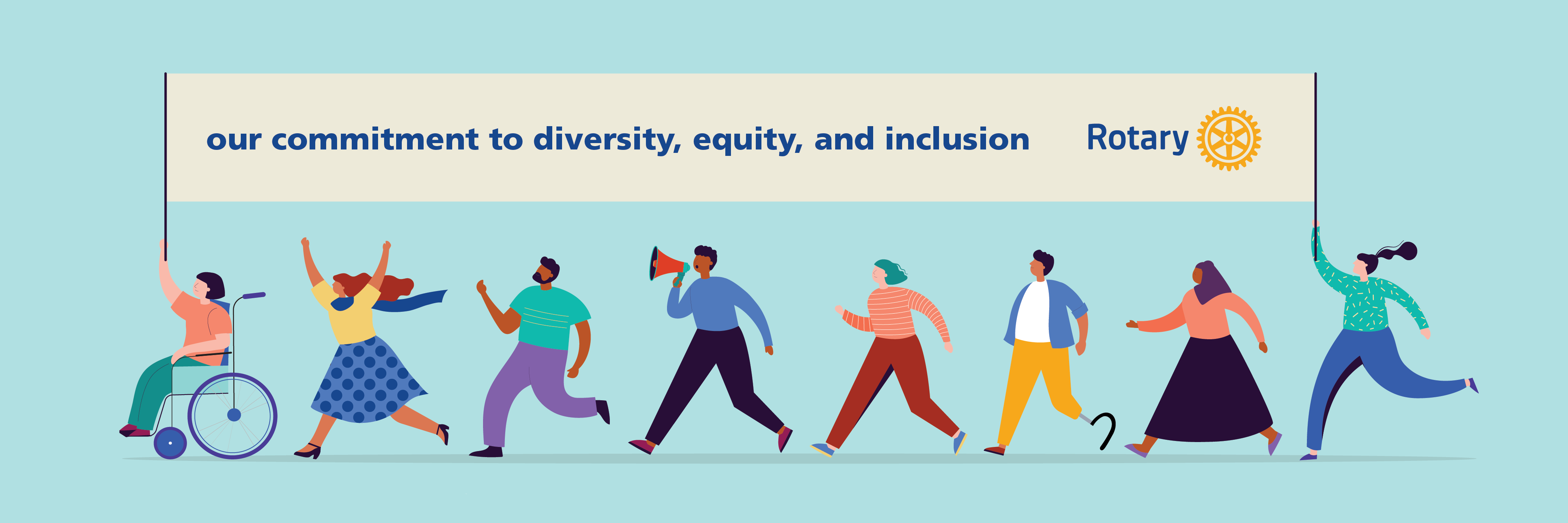 インクルーシブ（包摂的な）文化
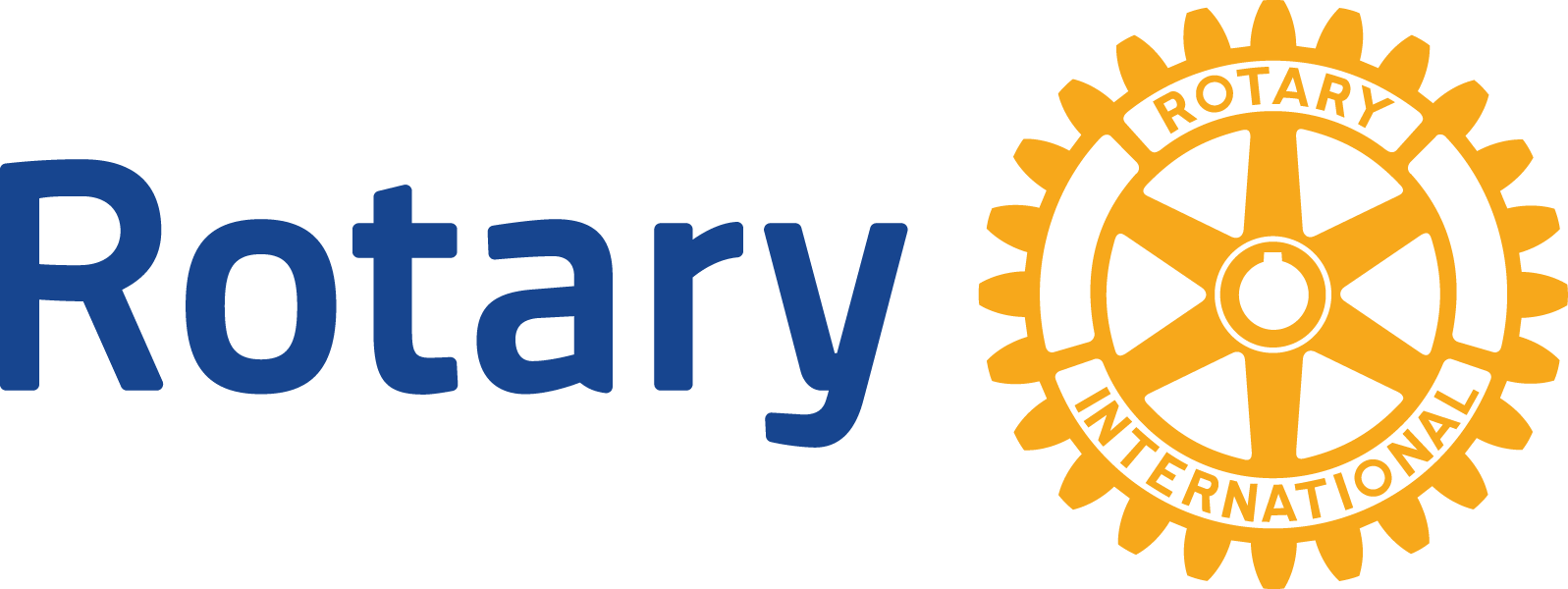 17
[Speaker Notes: 2021年6月理事会は、
多様性・公平さ・インクルージョンのロータリーの
コミットメント強化を打ち出し、
DEIタスクフォースによるアンケート調査結果から
得られた情報をもとに「コミットメント」を
発表しています。

特にロータリーのビジョン実現のために、
「多様性があり、公平で、インクルーシブな文化を
培うことが不可欠」とし、
さらに、
「自分が大切にされているとすべての人が感じ、
帰属意識を持てるようなインクルーシブな文化を
築くことに全力を注ぐべき」と強調しています。]
2022規定審議会採択制定案22-10国際ロータリー細則の変更
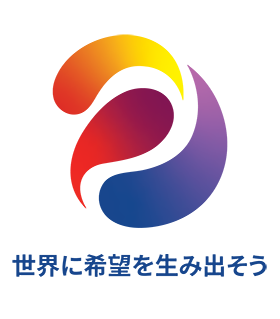 18
4.070. 会員の多様性  
　 各クラブとローターアクトクラブは、多様性、公平さ、インクルージョンを
　推進するようなバランスのとれた会員基盤を構築するよう努めるものとする。
　いかなるクラブも、RIにいつ加盟したかに関係なく、いかなる方法においても、
　ジェンダー、人種、皮膚の色、信条、国籍、または性的指向により入会を制限
　すること、もしくはRI定款または細則により明白に認められていない入会条件を
　課すことはできない。本節の規定に反する会員資格のいかなる規定または条件も
　無効であり、効力をもたない。
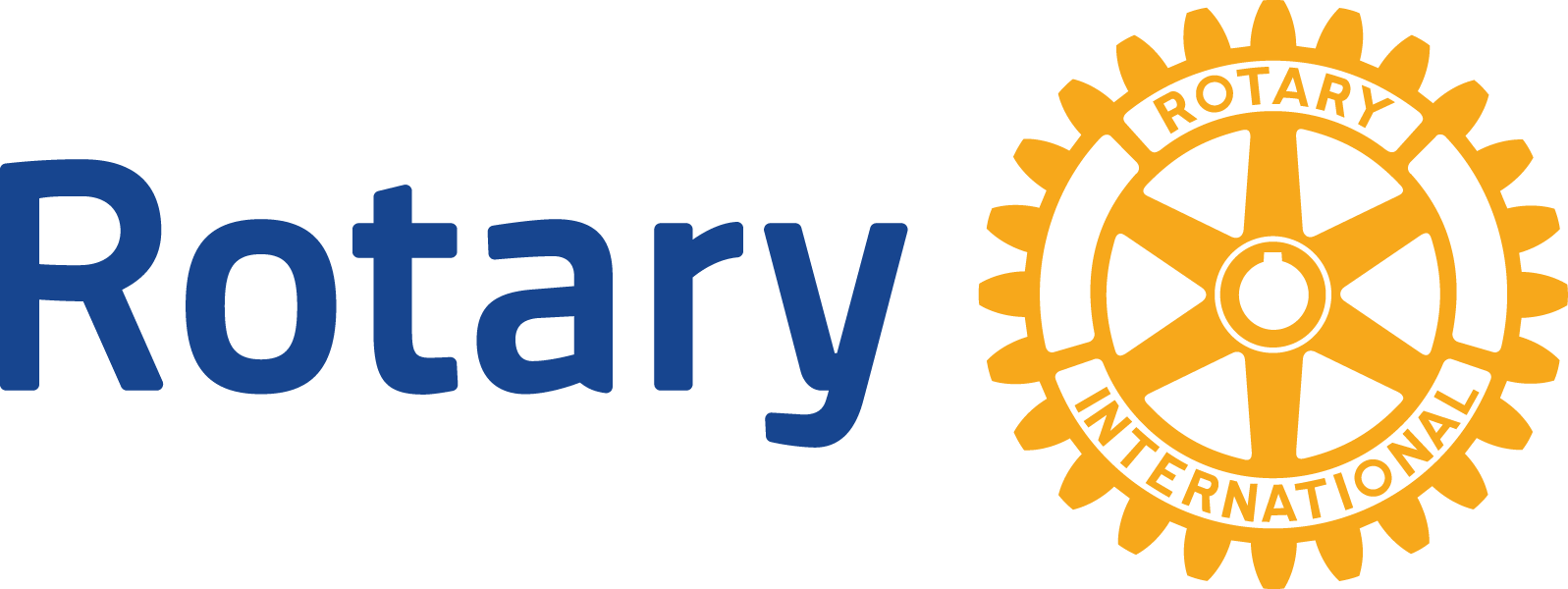 [Speaker Notes: ここにお示ししているのは、
2022年規定審議会採択制定案22-10、
「国際ロータリー細則の変更」です。
国際ロータリー細則第４条.クラブの会員身分4.070.
会員の多様性の条文においても、DEIの推進を明文化
するために、赤字で記載した
「公平で、インクルージョン」が追加され、細則が
変更されています。

では、
これを受けて私たちがこのDEI推進にどのように
受け入れ、行動に結びつけるか、真摯に考えるべき
大きな問題です。
さらに、DEIを受入れるにあたり、
特に我々が長くこのインクルーシブな文化を維持
していく為に相当な努力が必要であり、
さらに、発展維持していく為に妨げとなる障壁について
考えなければなりません。

次に、この障壁となるものに、
どの様なものがあるか考えてみたいと思います。]
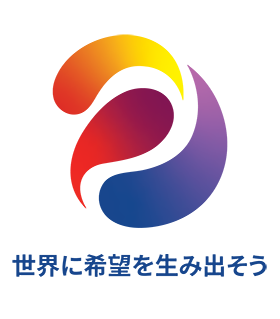 多様性、公平さ、インクルージョンの阻害因子
インクルーシブなクラブ文化を長く維持するためには、日常的に私たちが影響を受けている阻害因子に注意。
１）無意識のバイアス
　　　バイアス：誰か/何かに対する感情や先入観で、理由や証拠に基づき導かれた結論とは異なるもの。
　　　　　　　　友好的/否定的（排除）。
　　　無意識のバイアス：
　　　　感情、印象、恐れ等、意識の表面に現れず自覚がない。この思い込みは、決定や判断に影響与える。
　　　　人や集団に対し否定的な言動やハラスメントの原因となる可能性。
　　　　無自覚のため、意図的ではないが他人を傷つける可能性。
２）マイクロアグレッション
　　　偏見や固定観念、または無意識のバイアスに基づく何気ない言動を通じて人に不快を与えてしまうこと。
　　　悪意がなくともまたは褒めたつもりでも、受け手に不快感を与え、固定観念・偏見を助長する可能性がある。
３）ハラスメント

正当な考えや、理由・証拠の欠如 ⇨ 思いやりのある心を阻害し否定的で排除の方向性へ向かう可能性　　
　
⇨ インクルーシブなクラブ文化形成を阻害/DEIの評価に影響
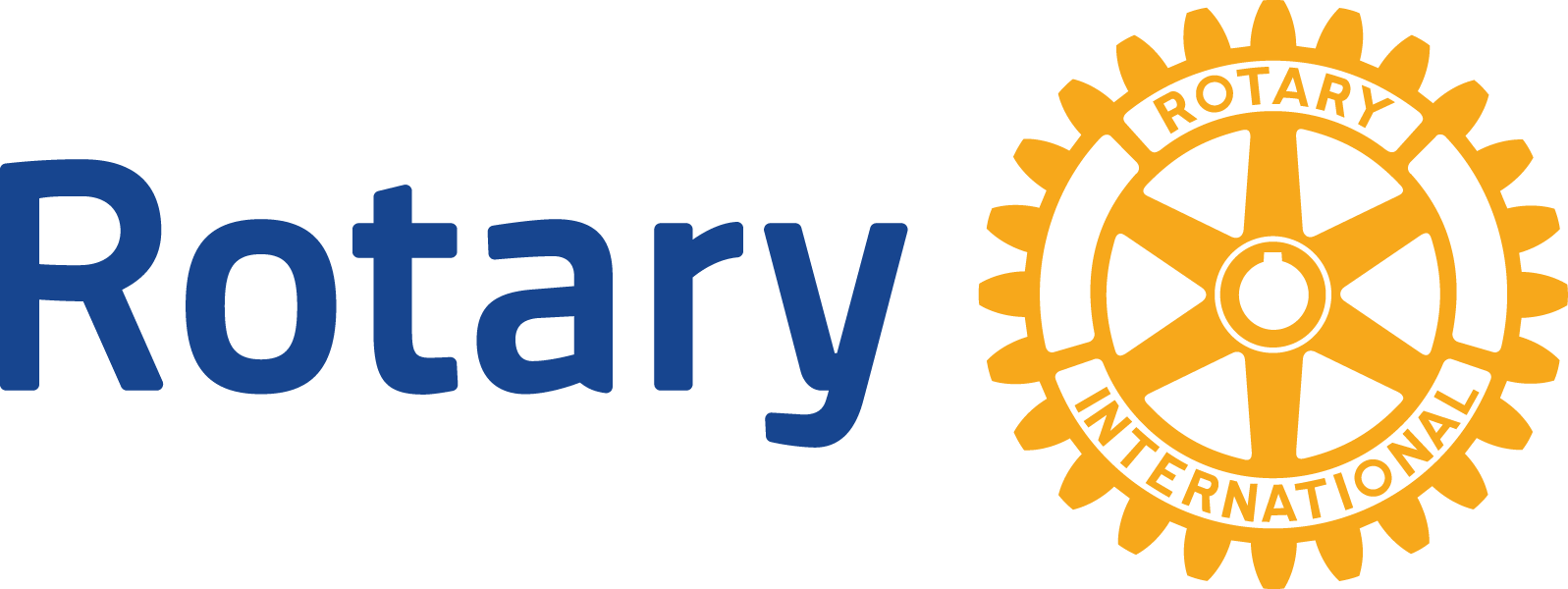 19
[Speaker Notes: ここに挙げましたのは、
My Rotaryのラーニングセンターで奨励されいる、
学習プログラムに掲載されている内容です。

特に、ここでは、
「無意識のバイアス」、「マイクロアグレッション」
とについてお話を進めてまいりたいと思います。

まず「バイアス」とは何か…、
「バイアス」とは、人/ものに対する感情や先入観を、
指します。
これは、
多くが理由や根拠に基づかないもので、
友好的なものもあれば、否定的な（排除）考え方も
多いとされています。

その中でも、
「無意識のバイヤス」とは、
多くが感情・印象・恐れといった意識の中に現れず
自覚のない状態です。いわゆるこの「思い込み」は、
決定や判断に大きな影響を与えてしまいます。

人や集団に対して、
「否定的な言動やハラスメントの原因」となる
可能性や、
無自覚の為、
「意図的ではないが他人を傷つけてしまう」可能性を
秘めている事になります。

さらに、
「マイクロアグレッション」
と呼ばれる阻害因子もあります。
これは、「偏見や固定観念」、
または「無意識のバイヤスに基づく何気ない言動を
通して人に不愉快を与えてしまう」ことで、
悪意がなくても、また褒めたつもりでも、受け手に
不愉快感を与え、
「固定観念や偏見を助長する可能」があることに
なります。

また、
「ハラスメント」についても、同様に慎重であるべき
で、国際ロータリーでは、一切のハラスメントを
認めないと強い姿勢で臨んでいます。

このようなDEIの阻害因子は、（＋スライド）
『インクルーシブな文化の形成を阻害する結果、
DEIの評価に大きな影響をあたえる』ことを
理解しなければなりません。

では、「無意識のバイアス」とはどのような
ものなのか、具体的な例をあげてお話をしたいと
思います。]
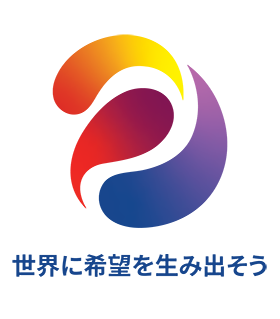 無意識のバイアス-オーケストラのオーディション：「アンコンシャス・バイアス」より-
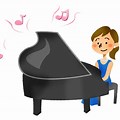 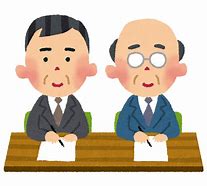 20
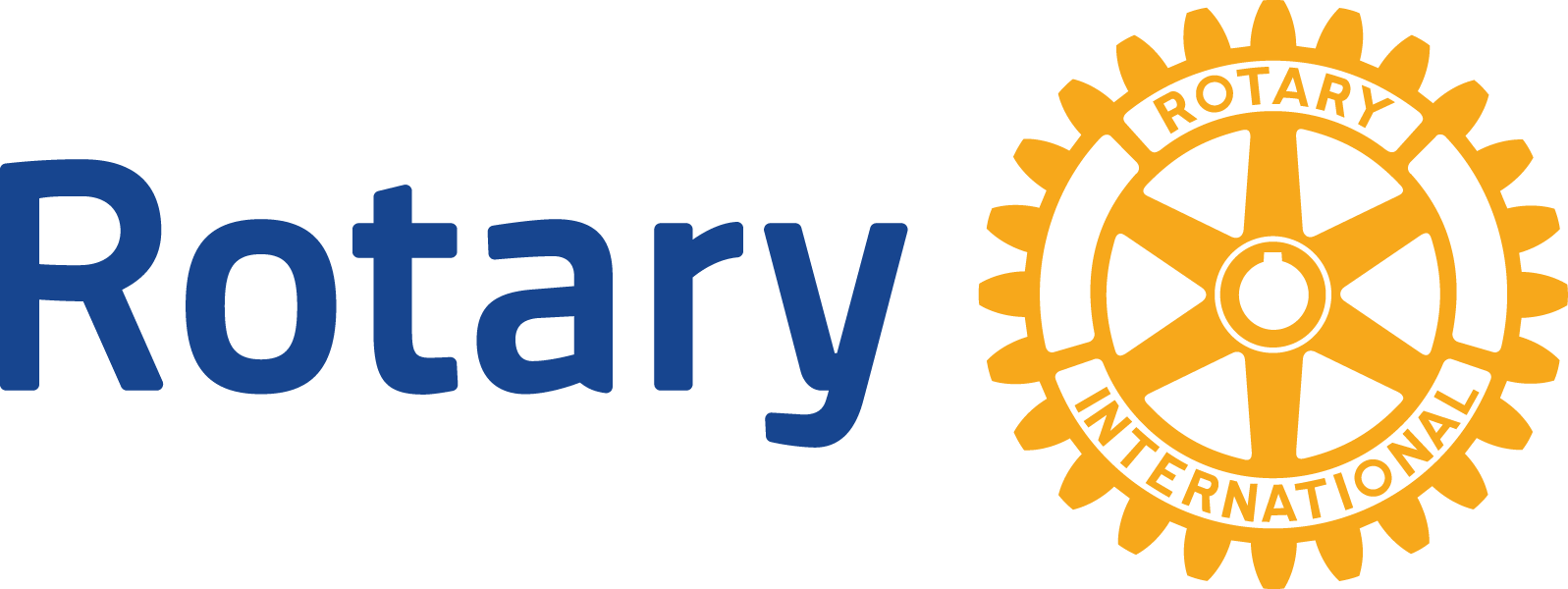 [Speaker Notes: このオーケストラのオーディションは多くの
本や雑誌に掲載されている例です。

1970～80年代、米国の音楽学校を卒業した
女性の割合は約40％でした。
ところが、
1970年代における米国５大オーケストラの
女性比率はなんと5％以下でした。
音楽学校卒業の男女比とオーケストラの男女比では、
大きな差がありました。
しかし、この状況は、審査員が故意に女性を
入れなかったわけではなく、
オーケストラでは最も優れた演奏者を選んで楽団員
として採用していました。

なぜこのような男女間に大きな差が生じていたのか？

1970～80年代、この状況に問題意識をもった米国の
オーケストラが、楽団の採用方法を変更しました。

採用方法の一つとして、（⇨スライド）
「ブラインド・オーディション」を採用しました。
これは、オーディションで受験者と審査員の間に
スクリーンを置き、受験者が審査員から見えない
ようにしました。（⇨スライド）
審査員が実際に聞いた「音」だけで評価を行った結果、
（⇨スライド）
女性の合格率が大幅に向上し、現在では女性楽団員の
占める割合は40％となっています。
これは、
「男性を有利に」、「女性を不利に」するという
無意識の偏見の影響が明らかになった例です。

これは、
審査委員が公平に演奏だけを評価していると
信じていたものの、男性の方が優れていると、
気づかないうちに身についた思い込み
（無意識のバイアス）が、審査委員の判断に影響を
与えたということになります。

同様の事は、このほかにも、
同じ内容の履歴書での「性別」による審査や評価、
身長等「見た目による強力なバイアス」、
「血液型」、「出身地」、「人種」、「宗教」、
「ジェンダー」等ありとあらゆるものに対して
無意識のバイアスが存在します。
「無意識のバイアス」についてご理解頂けたでしょうか。


米国５大オーケストラ
1）ニューヨーク・フィルハーモニック
2）ボストン交響楽団
3）シカゴ交響楽団
4）フィラデリフィア管弦楽団
5）クリーヴランド管弦楽団]
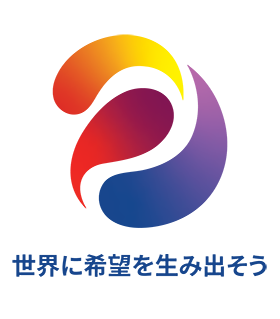 無意識のバイアス- DEI + Belongingをめざして -
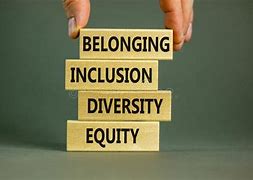 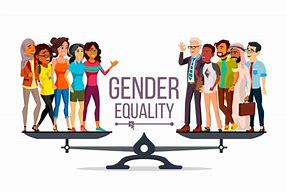 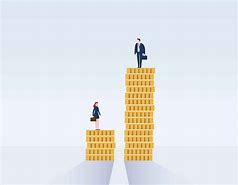 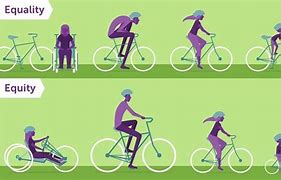 21
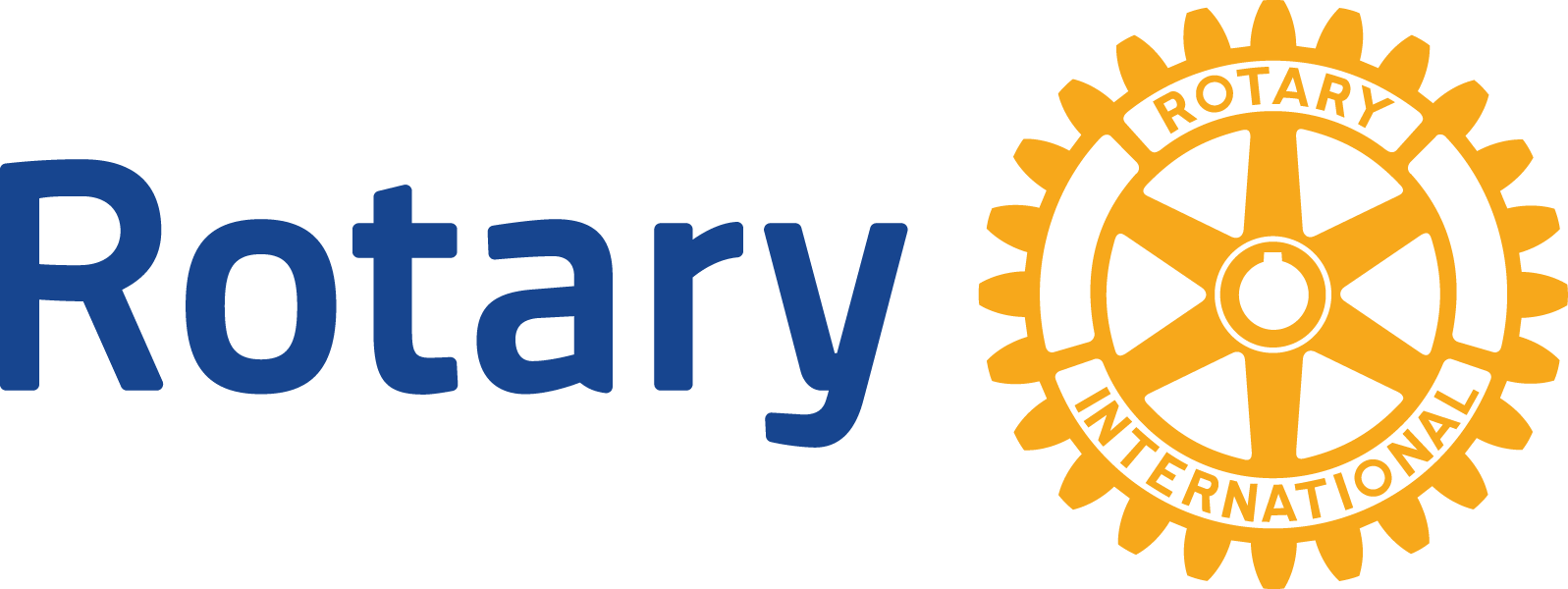 [Speaker Notes: 国際ロータリーでは、
不公平な社会から帰属意識を強化できる組織への
転換が必要と考えています。

では、どうして、
私たちは、
この様に「無意識のバイアス」を意識しなければ
ならないのでしょうか？

次に、この意思決定メカニズム、思考モードについて
簡単に触れたいと思います。]
無意識のバイアスの要因- 元プリンストン大学教授、行動経済学者・心理学者 Daniel Kahneman著 “Thinking, Fast and Slow” -
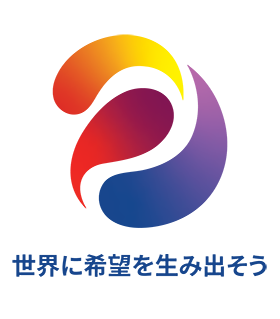 速い思考・直観的思考
遅い思考・熟考思考
システム１
システム２
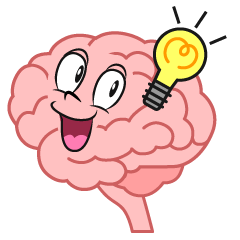 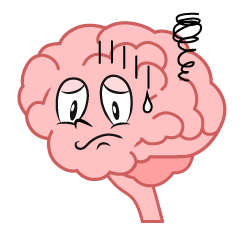 直観等困るとシステム２に応援依頼
システム１の思想を承認し意思へ
22
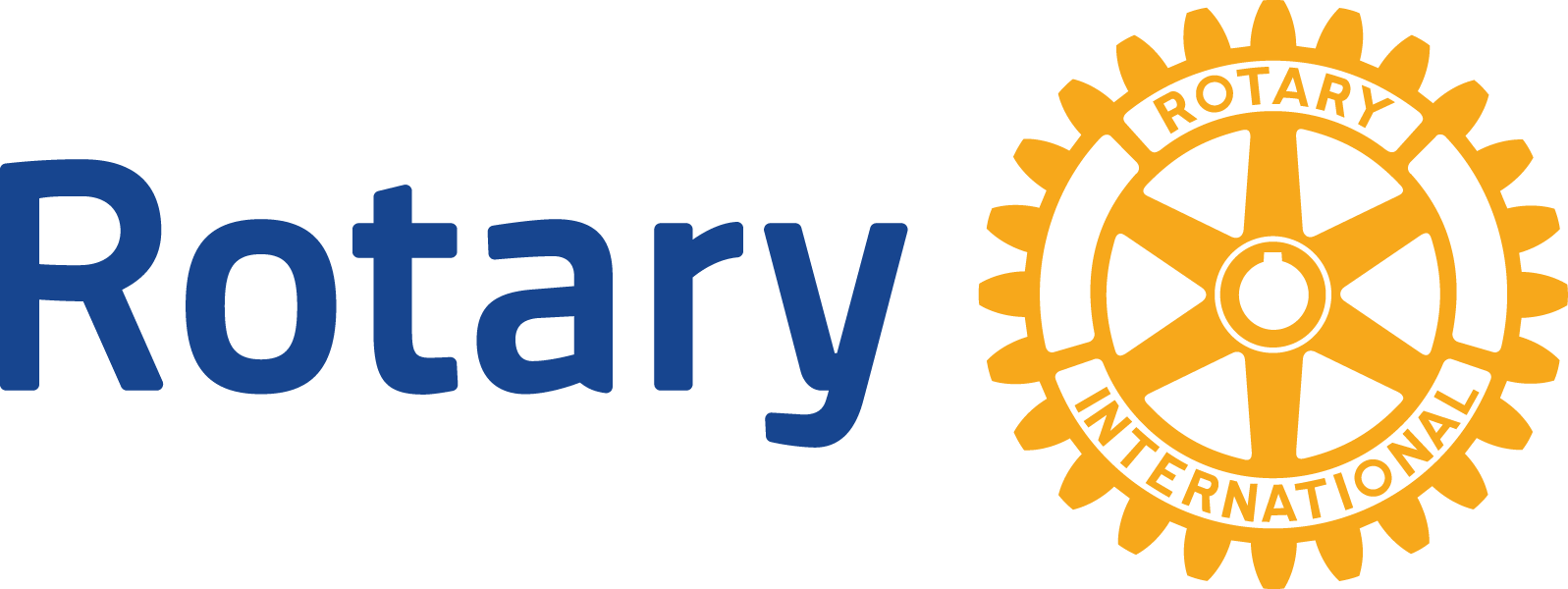 [Speaker Notes: 「無意識のバイアス」が
私たちの思考回路で発生するメカニズムの一部を
シェーマ化したものを示します。

元プリンストン大学教授で、
行動経済学者、心理学者であり
ノーベル経済学賞受賞者である
「ダニエル・カーネマン氏」は、
私たちの頭の中には二つのシステムがあり、
この二つのシステムは相互作用を有している
としています。

1）システム１は、
　　自動的に高速で働き、努力は全く不要か、
　　必要であってもわずかで、自分から
      コントロールしている感覚はない。
　　⇨「無意識で行う速い思考・直観的思考」

2）システム２は、
　　複雑な計算など頭を使わなければできない
      困難な知的活動にしかるべき注意を
      割り当てる回路です。
      このシステム２の働きは代理、選択、集中
      などの主観的経験と関連付けられること
　　が多い。
　　⇨「意識的に行う遅い思考・熟考思考」
としています。

「バイアス」が発生する要因として、

本来「システム２」で熟考しなければならないことも、
「システム１」だけで処理される結果、
時として「バイアスのかかった認知や判断」
につながってしまうことがあるようです。

『無意識のバイアス』について重要なことは、

「無意識のバイアスを持つこと」自体問題ではなく、
「無意識のバイアスが必ずしも全員にとって
　正しいもの、実態に即したもの」とは言えず、

そうした側面を理解しないと
「無意識バイアスを周囲に押し付けたり」、
「実態に即していないと分かっても
　直ぐに訂正できない」
といったことが起きます。

その結果、
自分自身や周囲のキャリアに悪影響を及ぼしたり、
『組織の、多様性・公平さそしてインクルーシブな
  結びつき』を阻害してしまう可能性があり、
十分注意しなければならないということになります。
「無意識のバイアスがネガティブに機能することの
  ないよう、十分な注意が必要」です。]
DEIと無意識のバイアスとリーダーシップ- 田村次朗：慶応義塾大学教授/渡邊理佐子慶應義塾大学グローバルリサーチインスティテュート所員 –-アダム・グラント：ペンシルベニア大学ウォートンスクール組織心理学-
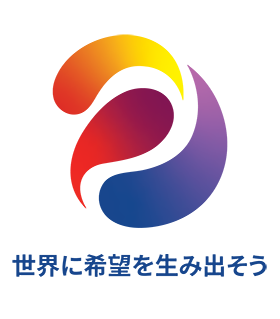 人材・組織が持つ無意識のバイアスの対処法
1）異なる経験をもつ家族と話す
2）発言する前によく考える
3）異質なものへの許容度を高めるために異文化体験や海外体験を増やす
4）バイアスに対する具体的な計画を立て、行動する
5）意識して受容度の高い対話をおこなう
　①相手にフリーアンサーの質問をする
　②議論する為でなく理解するために傾聴する
　③防衛反応や闘争心なしに自分の見解を提供する　　（慶応義塾大学田島次朗 教授、渡邊理佐子所員）
①自分のバイアスを認識する
②バイアスを悪しき習慣と捉え、その習慣を別の健全な新しい習慣・行動と
　入れ替える計画を立てることが持続可能な行動変化に重要
（ペンシルベニア大学ウォ―トンスクール組織心理学 アダム・グラント 教授）
23
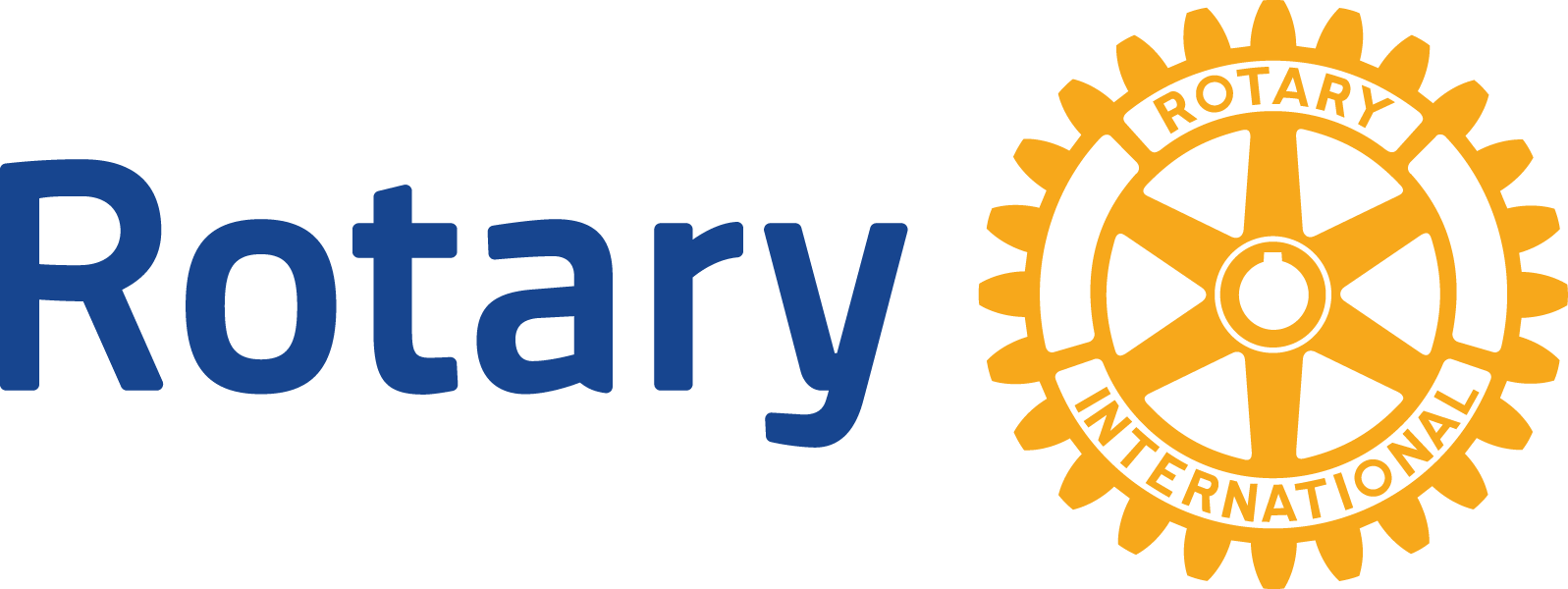 [Speaker Notes: では、DEIと関連した「無意識のバイアス」を最小限に
防ぐにはどうしたらよいか考えてみます。

慶応義塾大学田村次朗教授らは、
「DEIと無意識のバイアスとリーダーシップ」の中で、

『無意識のバイアス』を
「人の背景には不正確、あるいは不完全な情報に
　基づく潜在的な態度を指す』とし、
『バイアスは、差別や暴力にもつながる恐れのある
　問題』
と定義しています。
また、「人材・組織が持つ無意識の対処法」として
お示ししている５項目が重要であるとし、

ペンシルベニア大学ウォートンスクール組織心理学
アダム・グラント教授は、
1）自分のバイアスを認識する
2）バイアスを「悪しき習慣」と捉え、
　「別の健全な新しい習慣・行動と入れ替える計画を
　　立てる」
ことが持続可能な行動変化に重要であるとしています。

無意識のバイアスの重要性をご理解頂きたいと思います。]
国際協議会におけるDEI
ゴードン・マッキナリーRI会長：思いやりの文化を育む
メンタルヘルスを優先させることでロータリー内と世界で思いやりの
　文化を育むよう呼びかけている。思いやりの文化はリーダーと会員が
　互いの成功を支え合う⇨ GROW ROTARY
　（2023年8月会員増強詳細報告：会員増強・新クラブ結成推進月間）
ステファニー・アーティックRI会長エレクト：クラブ文化
ビジネス同様、ロータリーも期待された成果を示すことが重要。
　成果⇨クラブにおける体験⇨クラブ文化⇨ クラブ体験が重要！
理想のクラブ文化⇨ インクルーシブなクラブ
　全ての会員に思いやりのある、望まれかつ会員が安心して在籍できる
24
[Speaker Notes: もう一度話題をロータリーに戻します。

2023年1月開催の国際協議会で、
1）ゴードン・マッキナリーRI会長は、
「メンタルヘルスを優先させることでロータリー内、
　そして世界で思いやりのある文化を育むよう」と
呼びかけました。
また、
2023年8月会員増強詳細報告では、
会員が積極的に参加し、尊重され、大切にされている
という実感できようなクラブ文化を育みましょう、

そして、思いやりの文化を育むことで、
「リーダーと会員が互いに成功を支え合い、
『GROW ROTARY』を達成しましょうと呼びかけ
ています。

2）ステファニー・アーチックRI会長エレクトは、
　「クラブ文化を考え、クラブ体験が重要です」と
　訴え、
　「理想のクラブ文化はインクルーシブなクラブです。
　　全ての会員に思いやりのある、望まれかつ
　　会員が安心して在籍できるクラブ」を創造して
下さいと訴えています。]
クラブにおける体験
クラブリーダーへの信頼：クラブで意見を述べられる、
クラブリーダーが自分に耳を傾けてくれていると会員が感じられる、リーダーがクラブの為に最善の決断を下してくれると信頼している。
例会での楽しみ：
会員が楽しく、クラブの一員として参加・貢献できている、
帰属意識を
もてると感じている。
クラブでの体験を
形づくるものは何でしょうか。
個人的な
成長の機会：
自分のスキルを伸ばし、成長する機会がロータリーにあると会員が感じる。
つながり：
ロータリーを通じて貴重な人間関係を
築きたいと会員が
感じている
有意義な奉仕：
クラブの奉仕活動が世界と地域社会に変化をもたらしていると会員が感じている。
25
[Speaker Notes: さらに、
ステファニー・アーチックRI会長エレクトは、
ロータリーが最近行った調査により会員満足度を
高める最も重要な要素は「クラブでの体験」だと
しています。

『クラブでの体験』とは、
1）最初に、例会での楽しみを挙げ、例会での楽しみは
　　　クラブの一員として帰属意識を高める効果があり、
2）会員は信頼感を自覚できるリーダーを求めています。
3）そして、会員はロータリーに在籍することで、
　　　自分のスキルを伸ばし、成長する機会があると
　　　感じることが重要であるとしています。
4）さらに、
　　　会員同士のつながりが必要で、ロータリーを
         通して貴重な人間関係を築きたいと望んで
         います。
5）そして最終的に、
　　有意義な奉仕活動を通して、世界と地域社会に
      変化をもたらしたいと会員が感じている、
こういった要素が『クラブでの体験』であるとして
います。

ステファニー・アーチックRI会長エレクトは、
クラブでの体験を重視し、新たなインクルーシブな
クラブ文化を創造するためには、クラブ会員全員が
参加し、クラブが変化を受入れることが
必要であると訴えています。]
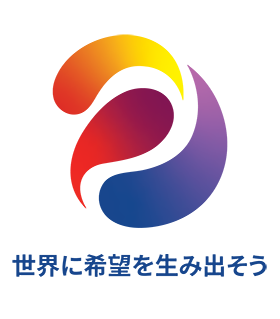 クラブ文化を変革する
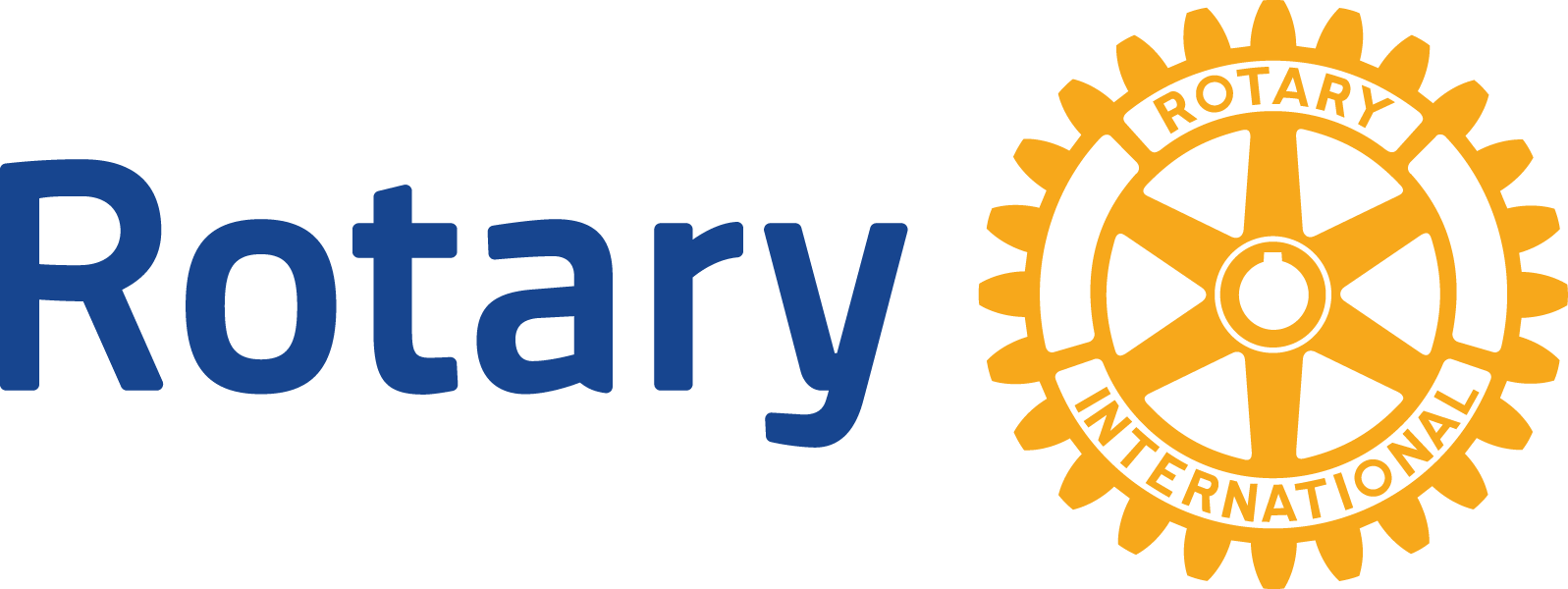 26
[Speaker Notes: お示ししているのは、
ステファニー・アーチックRI会長エレクトが、
現在世界中のクラブに向けて発信している内容です。

まず最初に、クラブ文化を評価する必要がある
としています。

それは、
1）会員減少を招く最大の理由がクラブ文化と関係
　  している
2）現状評価し、クラブで変化を導くことが重要で
3）時間と労力が必要だが、努力する価値は大きい
としています。

成功するクラブ文化の主たる原則を学び、
より魅力あるクラブに変化するための行動を
起こしましょうと、訴えています。]
世界は絶えず変化しています。
そして私たちは世界と共に変化する
心構えがなければなりません。
ロータリー物語は何度も書き替えられなければ
ならないでしょう。

（ This Rotarian Age）
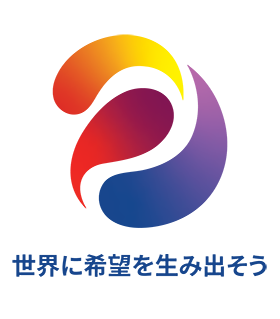 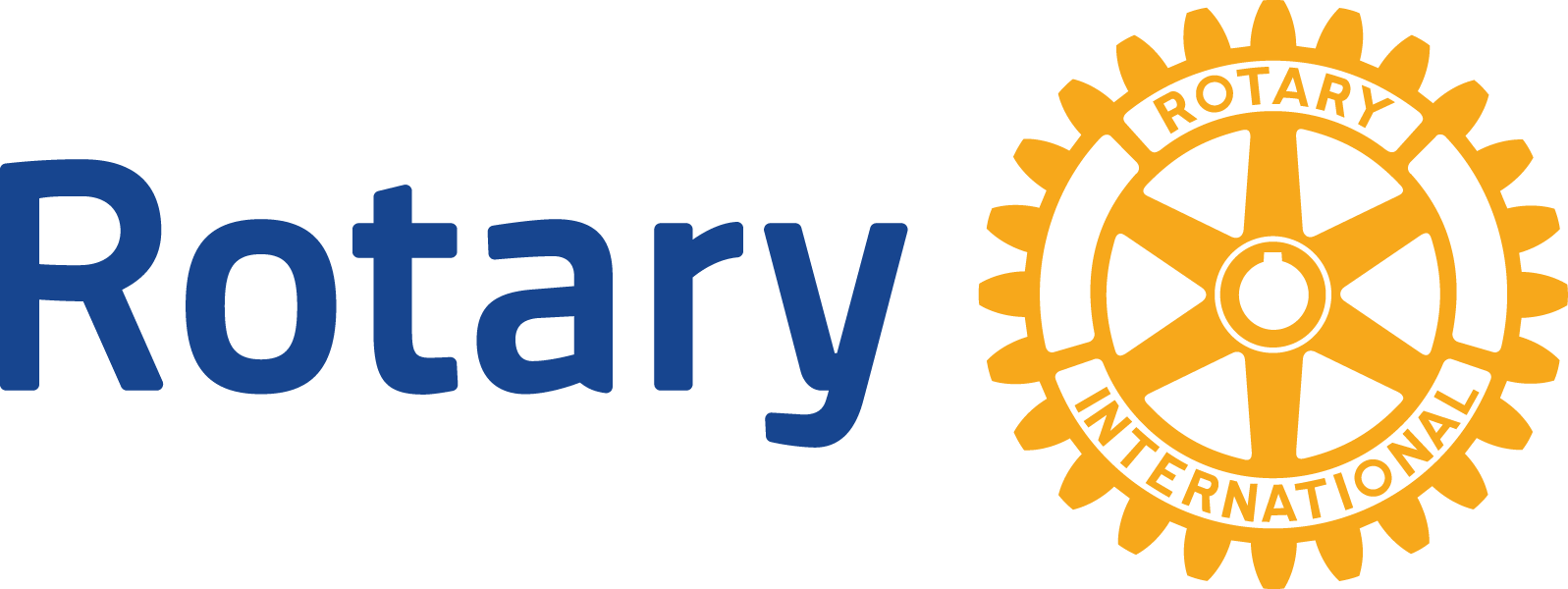 [Speaker Notes: ポール・ハリスはロータリーの将来を考える時、
今が良いから現状を維持しようとすれば、
ロータリーも必ず時代から取り残される組織と
なってしまう時代が来ることを憂いていたと
言います。

国際ロータリーは、
「過去を維持することから、世界と共に変化する組織、
変化を受入れる組織となることが必要である」として
います。
私たちが地区やグループのリーダーとしてどのように
「変化を生み出し、そして受入れる」か
考えてみなければならなりません。]
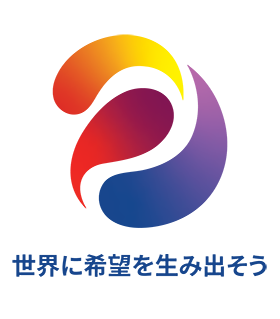 28
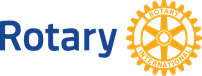 [Speaker Notes: ロータリーにおけるDEIをまとめました。

1）2019年国際ロータリー理事会は、
　  DEIをロータリーが取り入れることを承認。
　　特に、「Gender Equity（男女平等）」と
　「Inclusiveな文化」を強調しました。
2）2022-23年ジェニファ・ジョーンズRI会長は、
　  DEIの取り組みを強化。その帰結として、
　 「公平さを高め、すべての人が大切にされていると
　　 感じられるインクルーシブな文化を創出する」
　そして、
　 「DEIを通じて行動計画や戦略的優先事項を実践
　　 する」ことを重要であるとしました。]
ビジョン声明
29
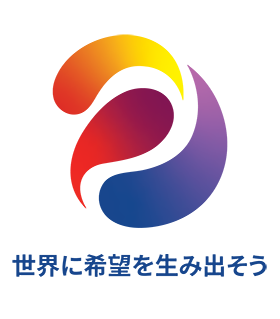 私たちは、世界で、地域社会で、
そして自分自身の中で、持続可能
な良い変化を生むために、人びと
が手を取り合って行動する世界を
目指しています。
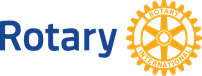 [Speaker Notes: ビジョン声明をお示しめしています。
ゴードン・マッキナリーRI会長は、ロータリーの
ビジョンは、未来に希望をともす原動力となるべき
声明であり、すべての皆さんが常に復唱し理解を
深める必要があると、お話されています。]
30
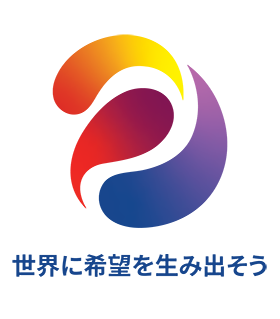 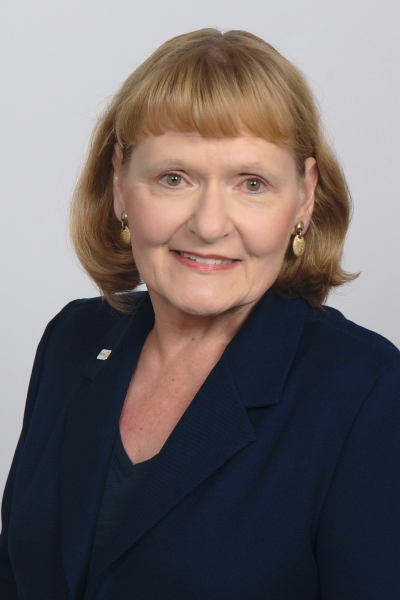 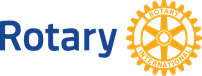 [Speaker Notes: 戦略計画とステファニー・アーチックRI会長エレクト
が戦略計画委員会委員長であったさい配信された
メッセージをお示ししています。
この中で、RI会長エレクトは、
４つの戦略的優先事項を示されております。]
31
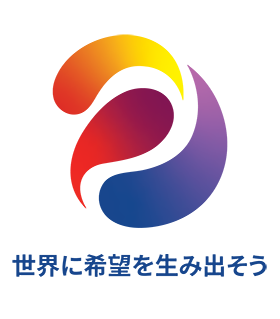 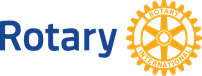 [Speaker Notes: 実は、1月の開催された国際協議会で夜RI理事会が
終了後、偶然ステファニー・アーチックRI会長エレクト
にお会いし直接お話をすることができ、戦略計画に
ついて確認することができました。

戦略計画とは、
“ロータリーの伝統や価値観を払拭するものではない”
と明確に述べられ、
戦略計画の目的について、
1）～4）で示されております。]
結　果（１）
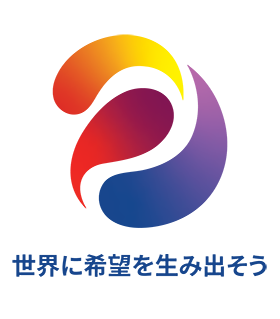 １）ロータリーにおけるDEIは、
     行動計画や戦略的優先事項に沿って取り組むことを
     奨励しています。
２）ロータリーにおける基本理念として、
     四つのテスト/ロータリーの目的/奉仕等を
     世界中のロータリアンがこれらの理念を大切に
     している。特に、大切にしてものが、
　　中核的価値観である。
　　ロータリーのDEIは中核的価値観を反映しています。
32
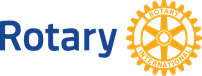 [Speaker Notes: ロータリーにおけるDEIの取り組みについて検討した。

１）ロータリーにおけるDEIは、
　  行動計画や戦略的優先事項に沿って取り組むことを
     奨励しています。

２）ロータリーの基本理念として、
　  四つのテスト/ロータリーの目的/奉仕等を
　  世界中のロータリアンがこれらの理念を大切に
　  しています。
　  特に、大切にしているものが中核的価値観である。
　  ロータリーのDEIは中核的価値観を反映しています。]
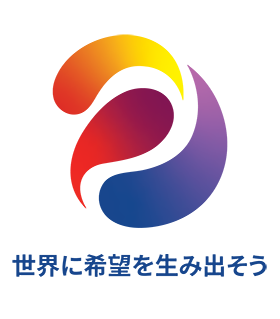 結　果（２）
３）DEIを推進するうえで阻害因子として、
　　無意識のバイアス、マイクロアグレッション、
　　ハラスメント等が存在する。
　　特にインクルーシブなクラブ文化を創出するために、
　　阻害因子を排除する努力が必要である。
４）インクルーシブなクラブ文化を創出するため、
　　クラブ文化を見直し、変革する必要がある。
　　クラブで変化を導入するには、全会員の同意の下、
　　クラブの変革を推進することが重要です。
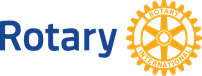 33
[Speaker Notes: 3）DEIを推進するうえで阻害因子として、
    お示ししている３項目等が存在します。
　 インクルーシブな文化を創出するためには、
　 阻害因子を排除する努力が必要です。

4）インクルーシブなクラブ文化を創出するために、
    文化を見直し変革する必要があります。
    変化の導入に際しては、全会員の同意の下、
    クラブ変革を推進することが重要です。]
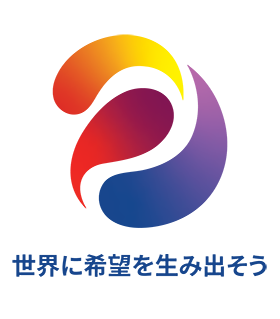 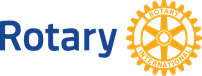 [Speaker Notes: ロータリーにおけるDEIによる効果をまとめ、
シェーマでお示しします。

① クラブ文化を醸成するためには、
    クラブ内の全ての会員に対して思いやりのある、
　 望まれかつ会員が安心して在籍できるクラブ文化を
    醸成することが必要です、

② さらに、元気なクラブへ成長させるために、
　 インクルーシブな文化と共に、会員相互の信頼関係の
　構築が必要で、構築することにより、活力のある、
　元気なクラブへと成長することを可能とします。

③ さらに、会員の帰属意識を高めることが重要です。
　 成熟したインクルーシブなクラブ文化が、
    会員の帰属意識を高め、より強固な組織へ、
    クラブを大きな成長へと導きます。

④ また、インクルーシブなクラブ文化を推進する
    ためには、
    クラブ内で変化を受け入れる体制作りが必要です。

⑤ クラブの成長を推進し、変化を創造することにより、
　 地域における公共イメージが向上され、
    ロータリーの認知度を高め、さらにより強固な
　 組織へとクラブを成長させることが可能となります。]
ロータリーのDEIの重要性と目的
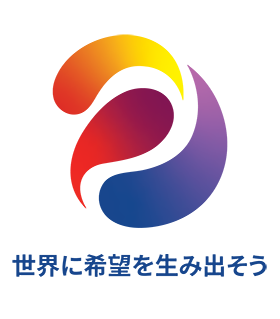 国際ロータリーのDEIに関する概念は、
ビジョン声明
行動計画：戦略的優先事項
ロータリーのDEI ＋ Belonging
組織強化　　　会員増強
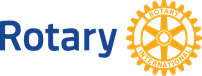 [Speaker Notes: 国際ロータリーのDEIが持つ重要性と
その目標は、
1）ロータリーのビジョン実現のため、DEIを通じて
　  行動計画および戦略的優先事項を実践すること、
さらに、
２）DEIの理解を深め、
      インクルーシブなクラブ文化を醸成し、
      帰属意識の増大により強固なクラブ組織へ
      成長させる、その結果、
      会員増強をはかり、GROW RTARYを推進
　　できる元気なクラブへと成長させること
と言えると思います。]
ロータリーのDEIが求めるもの
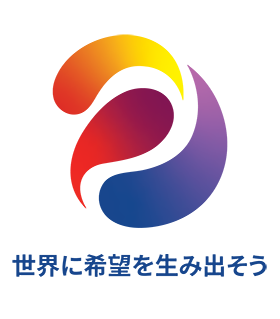 国際ロータリーのDEIが求めるものは、
Diversity：多様性のある会員基盤の設立
Equity：誰もが公平に大切にされ、
　　　　 公平な対応と機会が均等に
             与えられることで帰属意識が増大
Inclusion：誰もが受け入れられ、全ての人が
　　　　　　歓迎されると感じ、尊重され、
　　　　　　安心してクラブにいられる
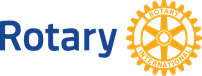 [Speaker Notes: 最後に、
ロータリーのDEIが私たちに求めるものは何か、
それは、
1）Diversity：多様性のある会員基盤の設立であり、
　  クラブにおける会員全ての異なる属性を認め、
　  多様性のある会員基盤を創出し、すべての人を
　  受け入れる。
2）Equity：すべての会員が男女平等で、
　  誰もが公平に大切にされ、公平な対応と機会を
　  均等に与えられることです。その結果、
　  クラブにおける帰属意識が増大します。
そして、
3）Inclusion：だれもが受け入れられている、
　  すべての人が歓迎されていると感じられ、
　  尊重され、会員が安心してクラブに在籍する
     ことで、クラブにおける活動意識がたかまり、
4）ビジョン声明を実現できるクラブに成長する
ことであります。

ロータリーのDEIは、元気なクラブになり、
活動が活発になることで、世界平和に貢献することを
意味する、言い換えれば、クラブで、
①Inclusive　②Welcoming　③Belonging
を実現することに他ならないと、
結論できると考えます。]
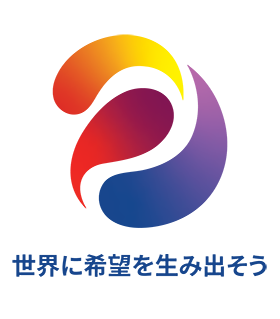 ご清聴ありがとうございました!
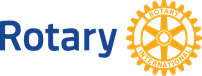 37
[Speaker Notes: 本日は地区大会の本会議、鵜沢ガバナーのお計らいで
貴重な時間を頂戴しました。感謝申し上げます。

既に皆様ご承知の通り、
国際ロータリーは7月1日より一部名称を変更すると共に、
「TrainingモデルからLearningモデル」への変更が
行われました。

国際ロータリーが目指す「Learningモデル」とは、
皆様が自己学習をおこない、中心となって、クラブ内で、
話し合いを行うこと、つまりアイデア交換すること
で実現できる研修方法です。

私たちは今、Active Learningが必要です。
アイデア交換を行う事で、多くの意見、新しい考え、
等々初めて耳にするような意見がでるかも知れません。
是非、どの様な意見であっても傾聴し、
否定することなく、多くの意見をお聞きになり、
ご自身で考えてみてください。
そして、その中から新たな学びを見出してください。
それこそが「RIが目指す学び」であると思います。

さてお時間がまいりました。
結びに、本日ご出席の皆様の
ご発展と益々のご活躍をご祈念申し上げ
お話を閉じさせて頂きます。

ご清聴、ありがとうございました。]